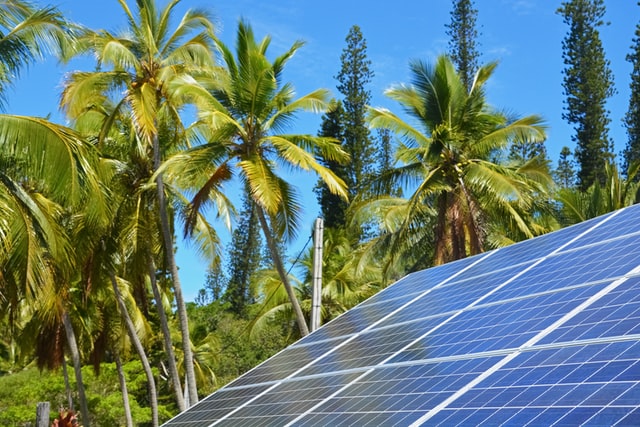 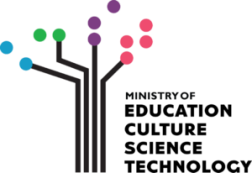 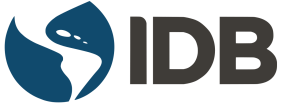 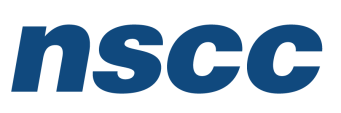 Design and Implementation of Pilot of a TVET Renewable Energy Course
DELIVERABLE #5 - TRAINING COURSES & PROFESSIONAL DEVELOPMENT
Session 64 (24 February 2023) – Term 4    C 45 – Small Wind Design and Operation
For Today:
Applied Science Courses in 2 year RE EE Program 
What “success” looks like    
Master Plan Learning Outcomes and TDAPS  
Description of Course 45  in Term 4 of Year 2
Developing Course 45
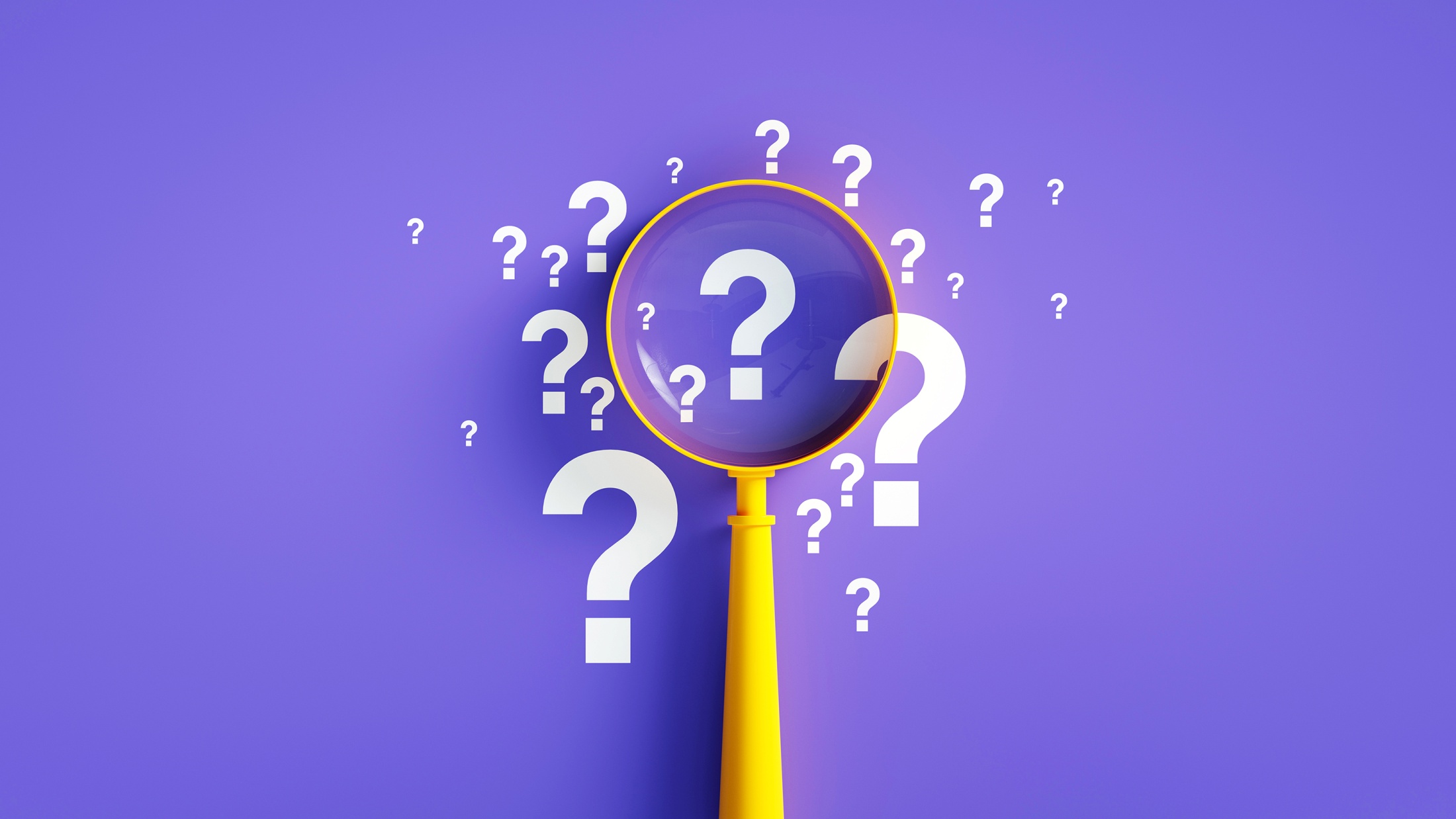 C45 – Small Wind Design & Operation
Overview and Description  

This course will introduce the learner to the basic components of small wind turbine systems. The course will model the performance of small wind turbines in various locations. The learner will identify operation, maintenance, and troubleshooting procedures. The learner will be able to identify considerations for towers, foundations, and system installations.
C45 – Small Wind Lab Equipment
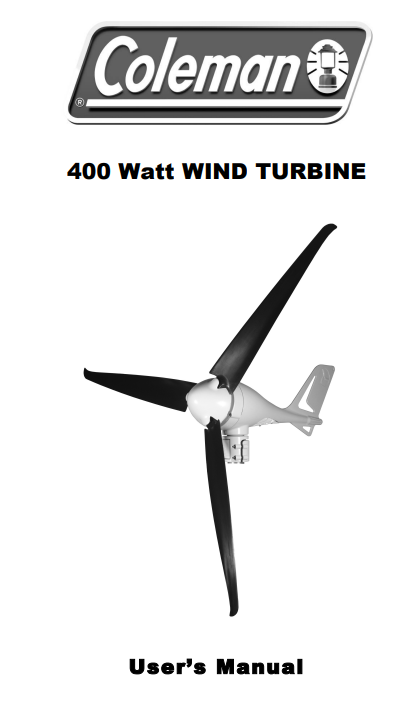 Wind turbine for Lab use
Coleman 400 Watt
~ $US 600 (or $BZ 1200?) 
Example of “Small Wind” 

5 – 7 amp for > 5.5 m/s 
	average annual wind speed 
(building code = local wind m/s)

From wind to battery storage
C45 – Small Wind Lab Equipment
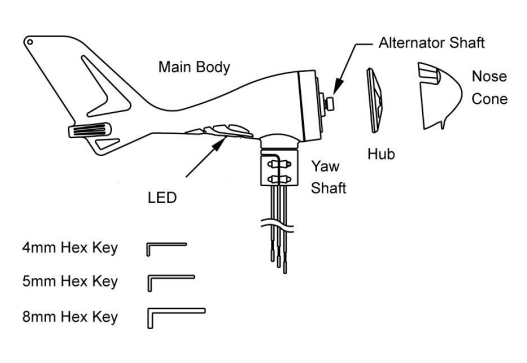 C45 – Small Wind Lab Equipment
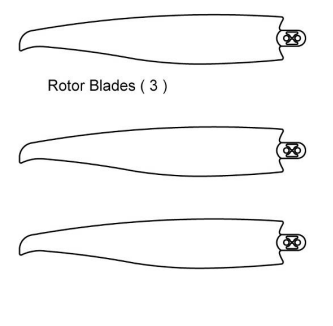 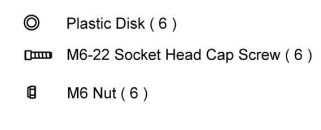 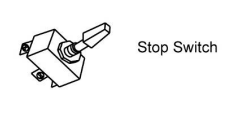 C45 – Small Wind Lab Equipment
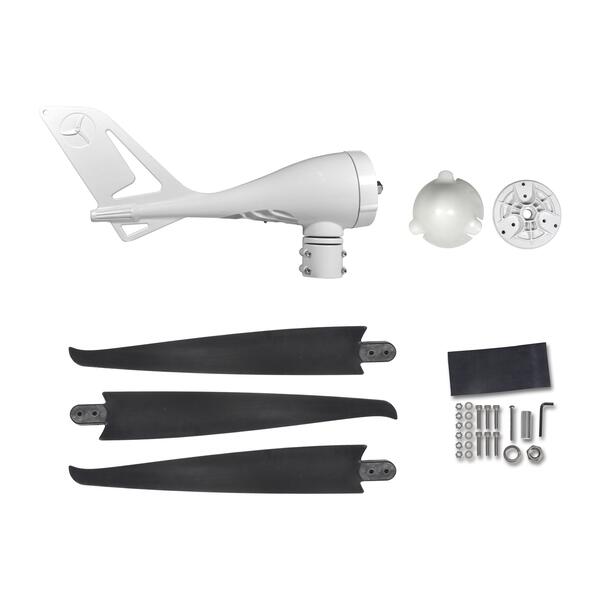 C45 – Small Wind Lab Equipment
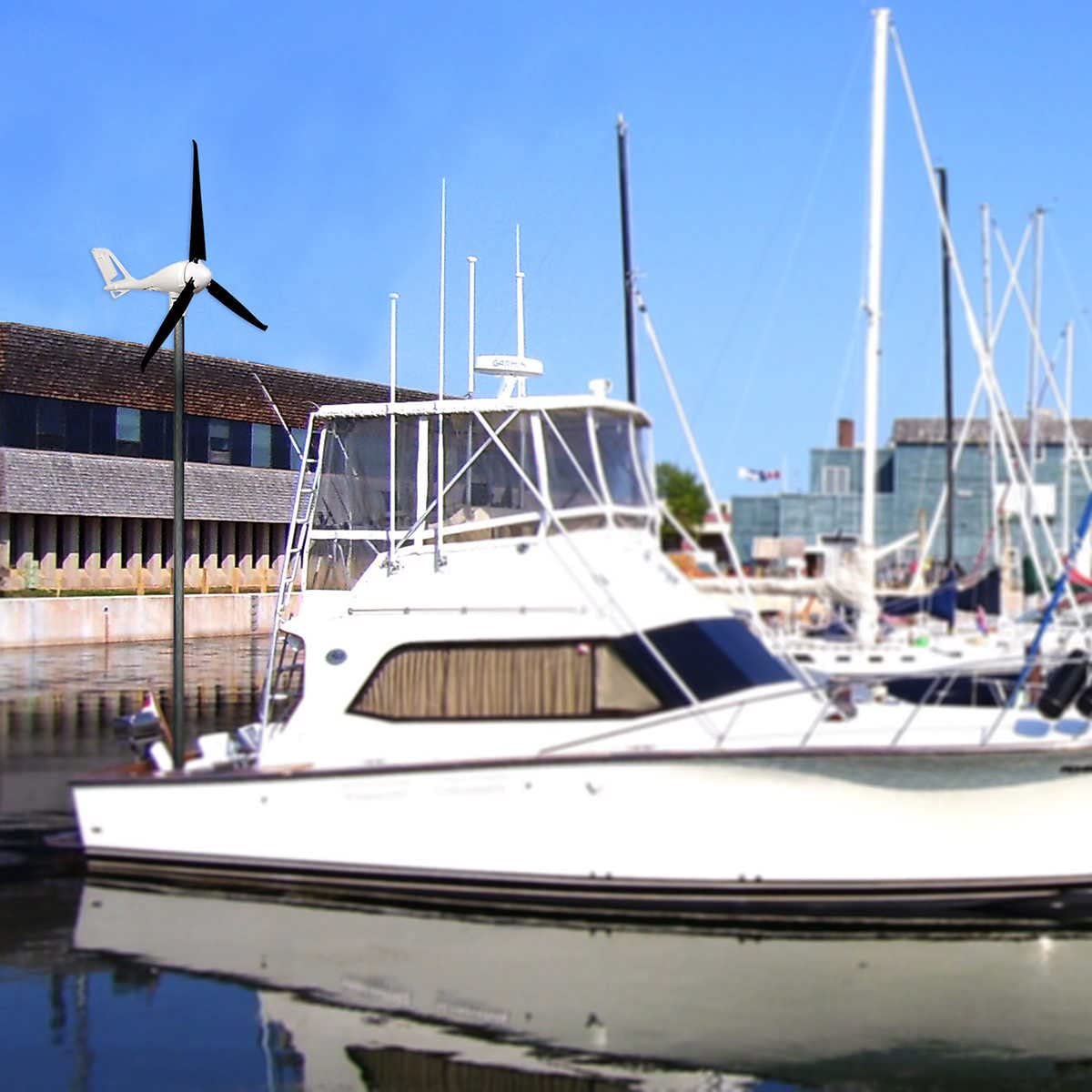 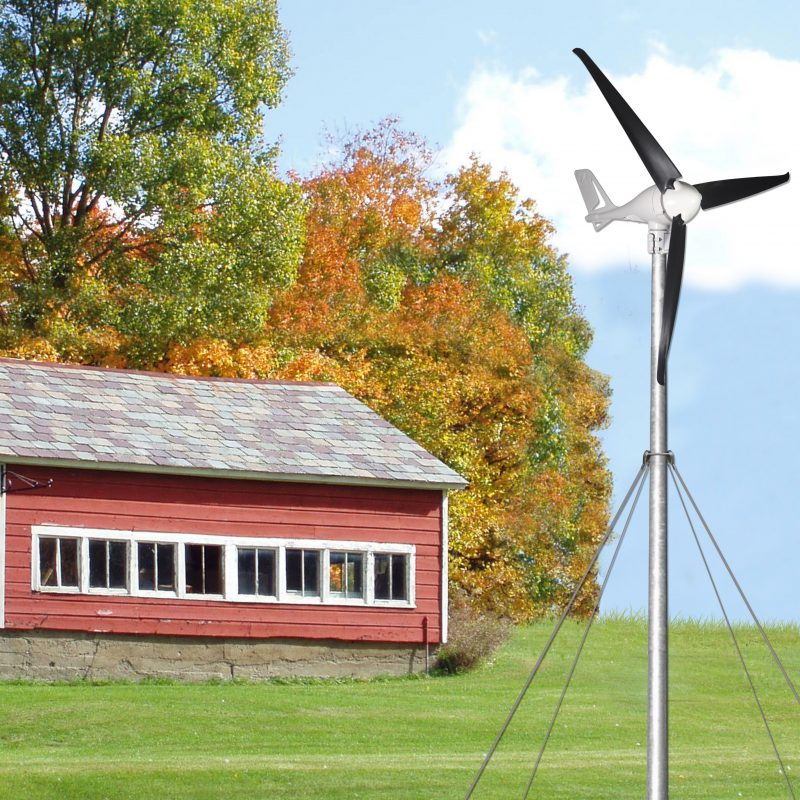 C45 – Small Wind Design & Operation
Tasks for Course C 45  
T1 - Understand fundamentals of wind systems
T2 - Indentify Small Wind (SW) system applications and uses
T3 - Understand the fundamentals of Small Wind Turbines (incl. science, theory, and system components)
T4 – List considerations for towers, foundations, and system installation
T5 – Prepare site assessment of available wind resource
C45 – Small Wind Design & Operation
Tasks for Course C 45  
T6 – Prepare site assessment of potential for a Small Wind project
T7 – Size the small wind components 
T8 – Identify operation, maintenance, and trouble shooting procedures
T9 – Apply safety methods and best practices 
T10 – Understand the impacts and challenges of small wind systems
1. Applied Science Courses in 2 Year Program
1. Program Overview (Term 4)
1. Term 4 Course Introductions
Aug – Dec (12 Weeks)
Audits 01 Customer Rel.   
Energy Efficiency, Measurement and Verification 
Solar Stand Alone PV System Design     
Battery Based PV Instal. 
Small Wind Design and Operation
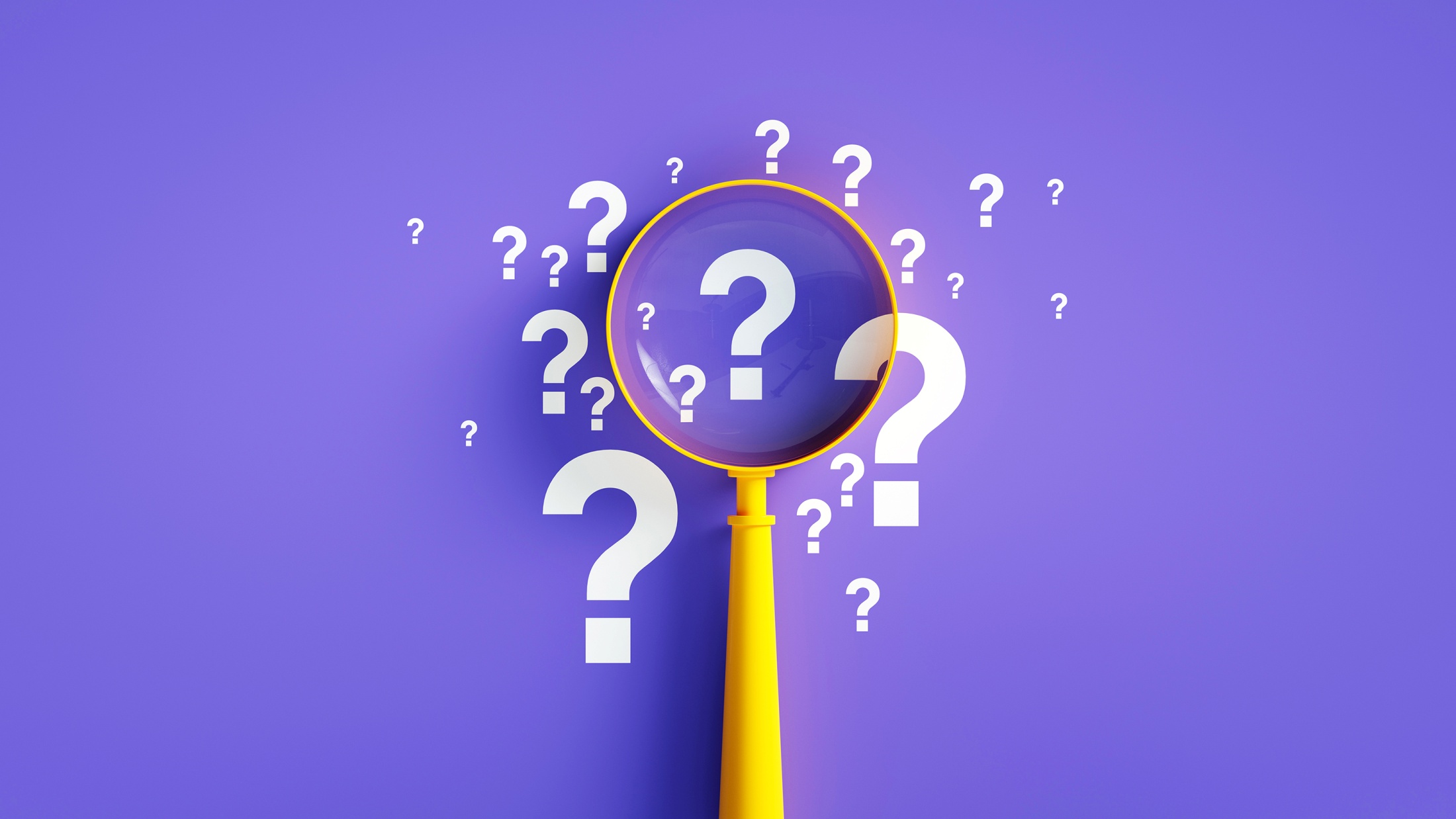 C 45: Small Wind Design & Operation
12 Week Term 4, Year 2 48 Classroom hours +        16 New Lab hours                           12 weeks x 6 periods/wk      3 periods Mon & Wed am             3 Labs Wed & Thurs pm 
Marking Breakdown    20% Individual Tests                        30% Individual Projects 40% Group Projects     10% Employability Skills
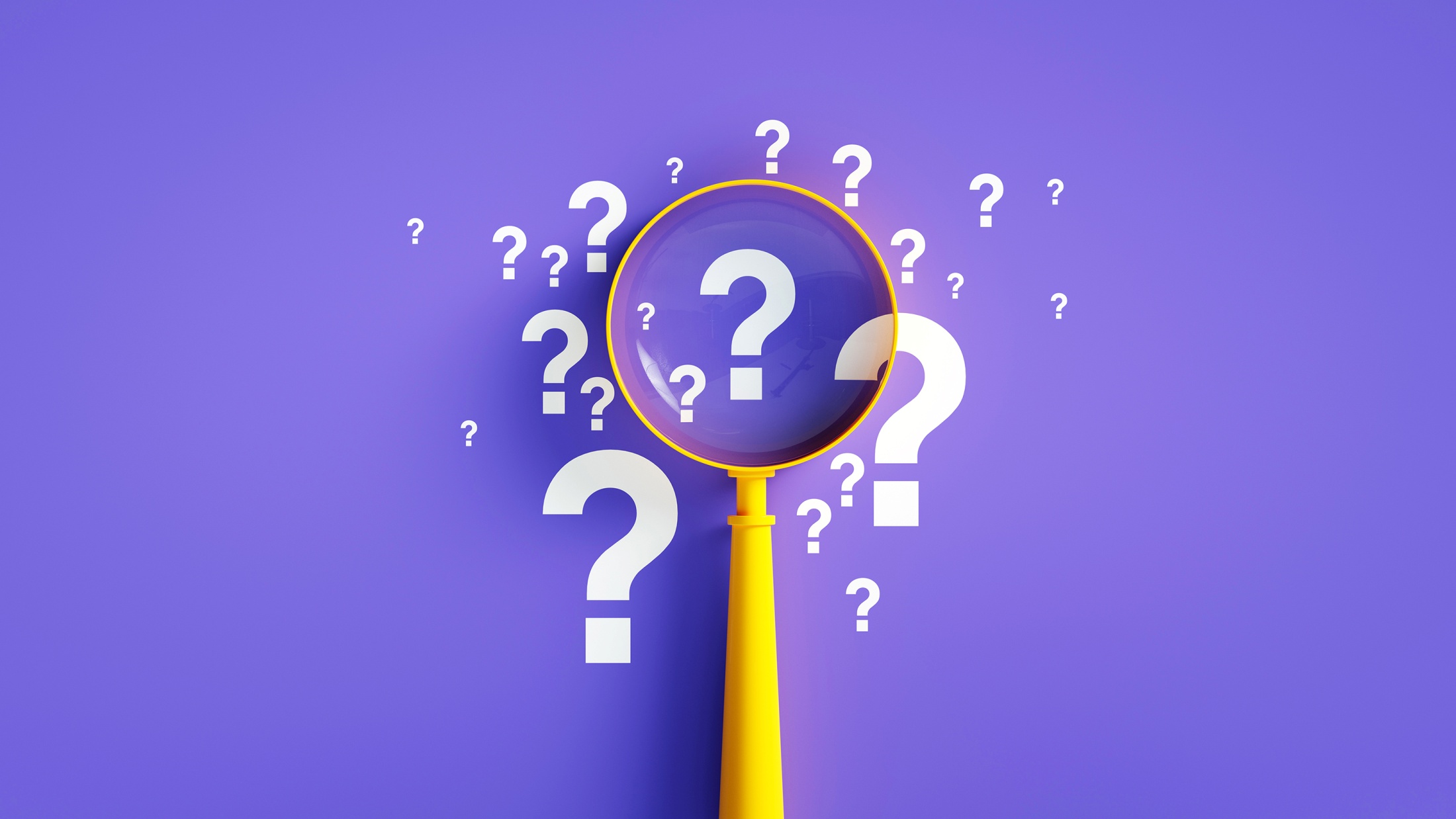 2. What does “success” look like?
Students completing Year 1 (Installer) or 2 Year (Designer) RE EE Program Requirements at their own time and pace
Students and Industry Qualifications NABCEP, CVQ, etc. 
Instructors with resources, achieving their desired results 
ITVET with resources for scalable, sustainable program 
Skills competently applied to a changing Green Economy
Belize Employers – competent, adaptable team members
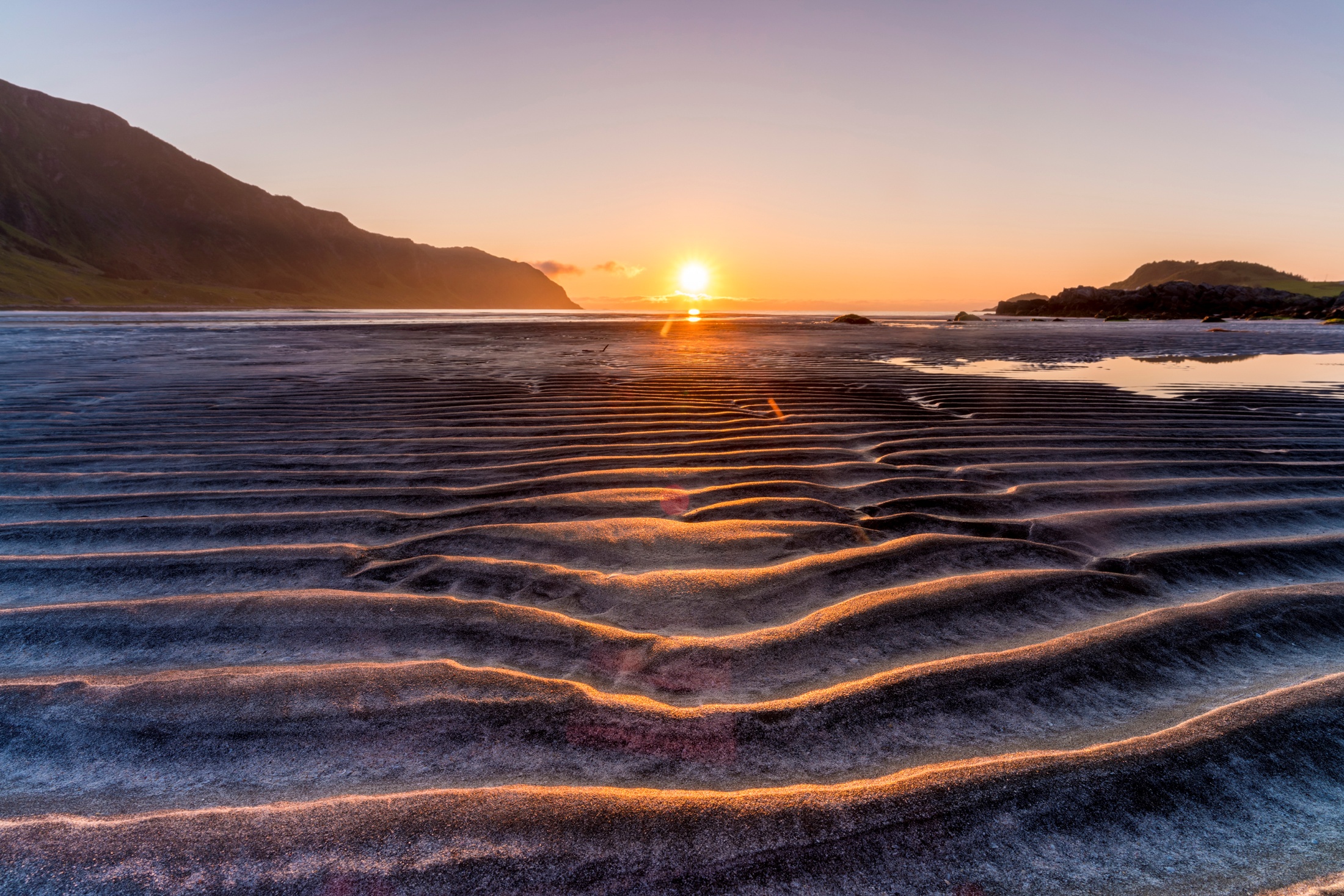 2. What does “success” look like?
For Employers and the “Small Wind” part of Program: 
Identification, selection, installation, operation, maintenance, of equipment and instruments
Interpretation, analysis, conclusions, and recommendations from wind resource & site assessments
Sizing equipment for load analysis and site conditions
Accounting for uncertainties, data gaps, and assumptions     
Verbal, written, & digital communications skills
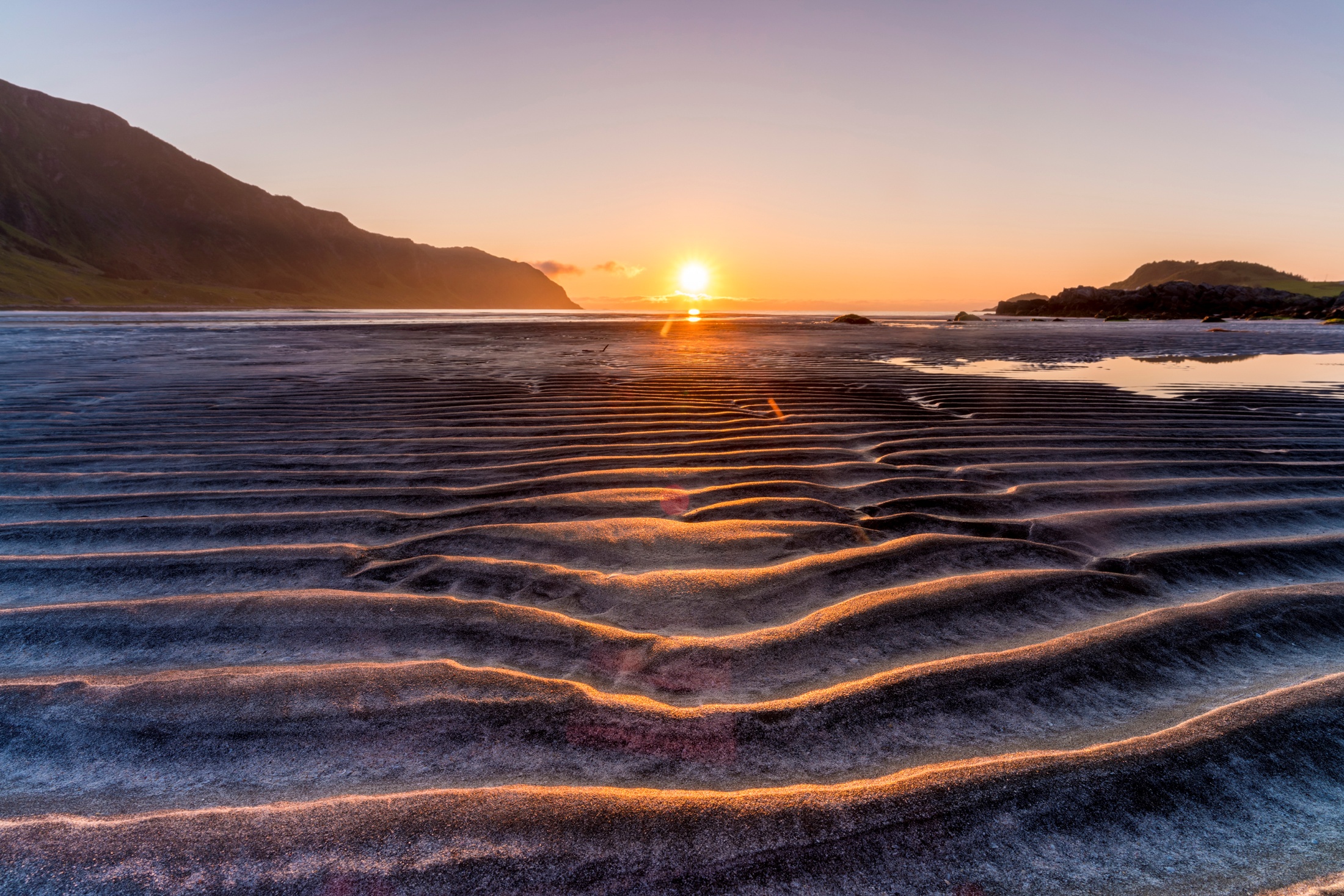 3. Master Plan and TDAP Use
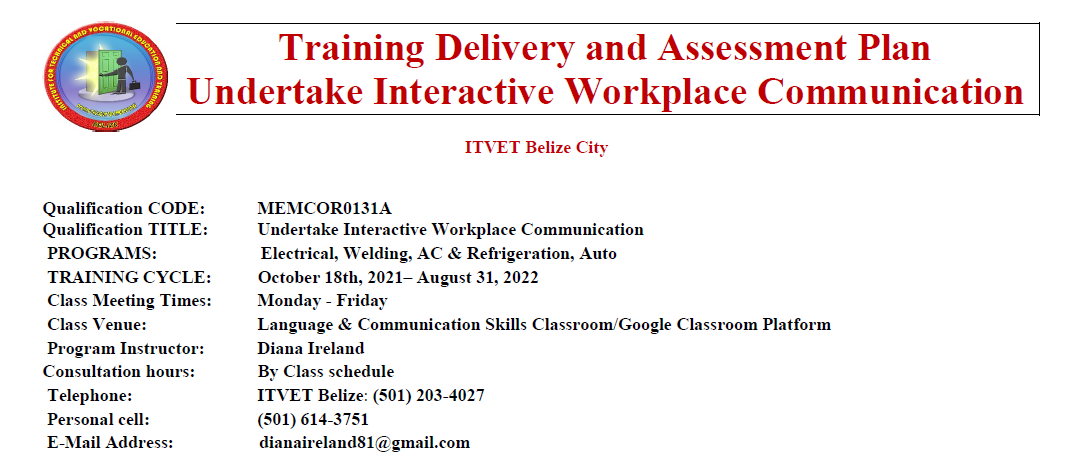 Typical at ITVET 
For all courses 
By all Instructors
For each term 

Training Delivery and Assessment Plan
Profile of the Trainee / Portfolio of the Trainee
Program Policies & Regulations / Technology Requirements
Instructional Methods / Modes (Face to Face and Online) 
Resources (Technical; Underpinning Knowledge and Skills)
 Delivery Schedule (week / Instructional Methods (IM) 
Practical Grading Criteria and Theoretical Grading Criteria
3. Master Plan and TDAP Use
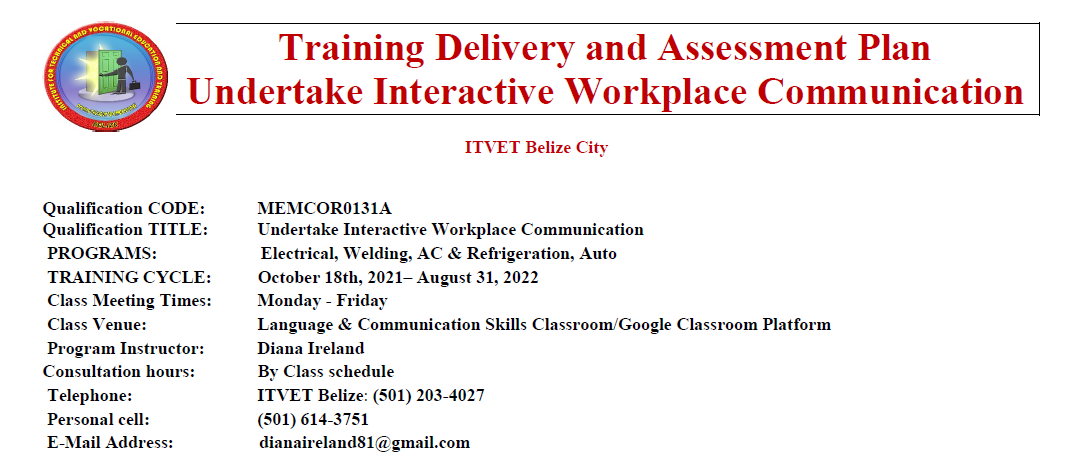 Typical at ITVET 
For all courses 
By all Instructors
For each term 
 
Delivery Schedule (Is it equivalent to a Lesson Plan?)
For each Week or 2 week period, the Course Outline Topic  (e.g. Parts of Speech) and Tasks (e.g. Define, Identify, Use)
Instructional Methods (IM) (e.g. Collaborative Discussions)
Promotional Action (PA) (e.g. Practice work sheets, games)
Assessment Method (e.g. Test 1, Assignment 1, Project 1)  
Resources (e.g. Textbook, Videos, Worksheet, Powerpoint)
3. Master Plan Learning Outcomes
From Master Plan, Learning Outcomes 3, 5, 8, 9. and 10
3 – Design
5 – Individual and Teamwork
8 – Impact of renewable energy on society and the environment
9 – Ethics and equity
10 – Economics and project management
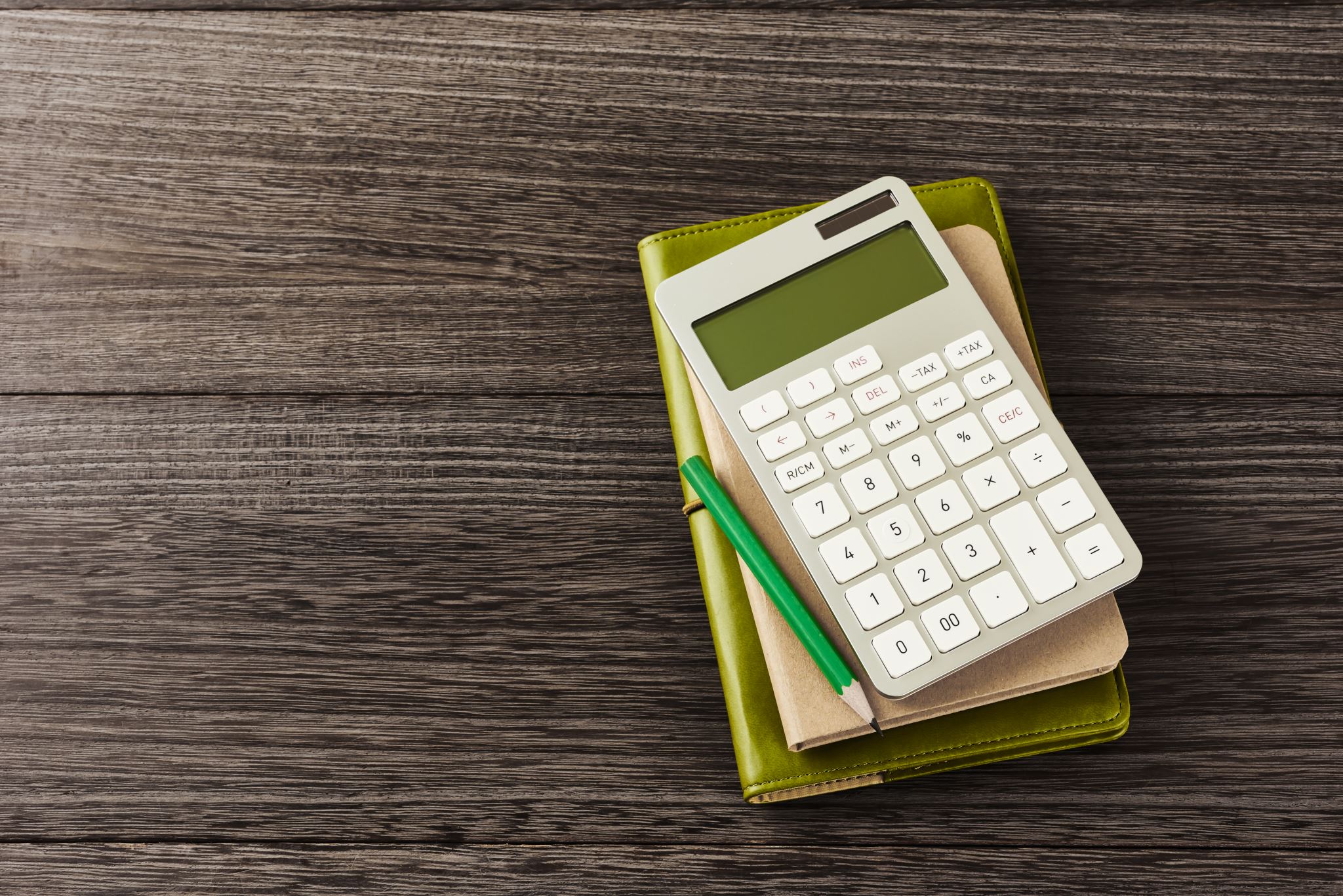 3. Master Plan Learning Outcomes
Master Plan Learning Outcome 3 – Design
An ability to design solutions for complex, open-ended engineering problems and to design systems, components, or processes that meet specified needs with appropriate attention to health and safety risks, applicable standards, and economic, environmental, cultural and societal considerations.
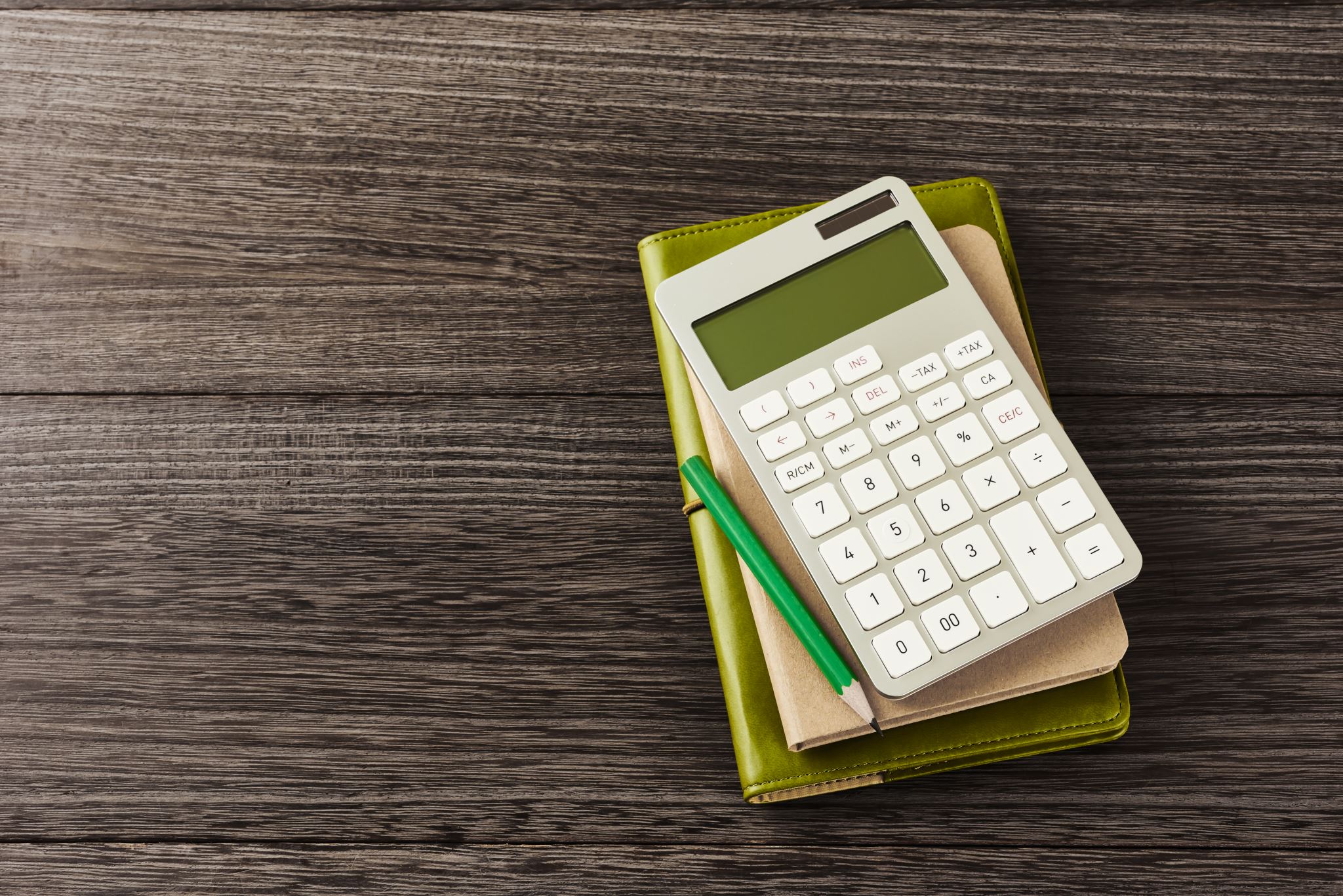 3. Master Plan Learning Outcomes
Master Plan Learning Outcome 5 – Individual and Teamwork 
An ability to work effectively as a member and leader in teams, preferably in a multi-disciplinary setting.
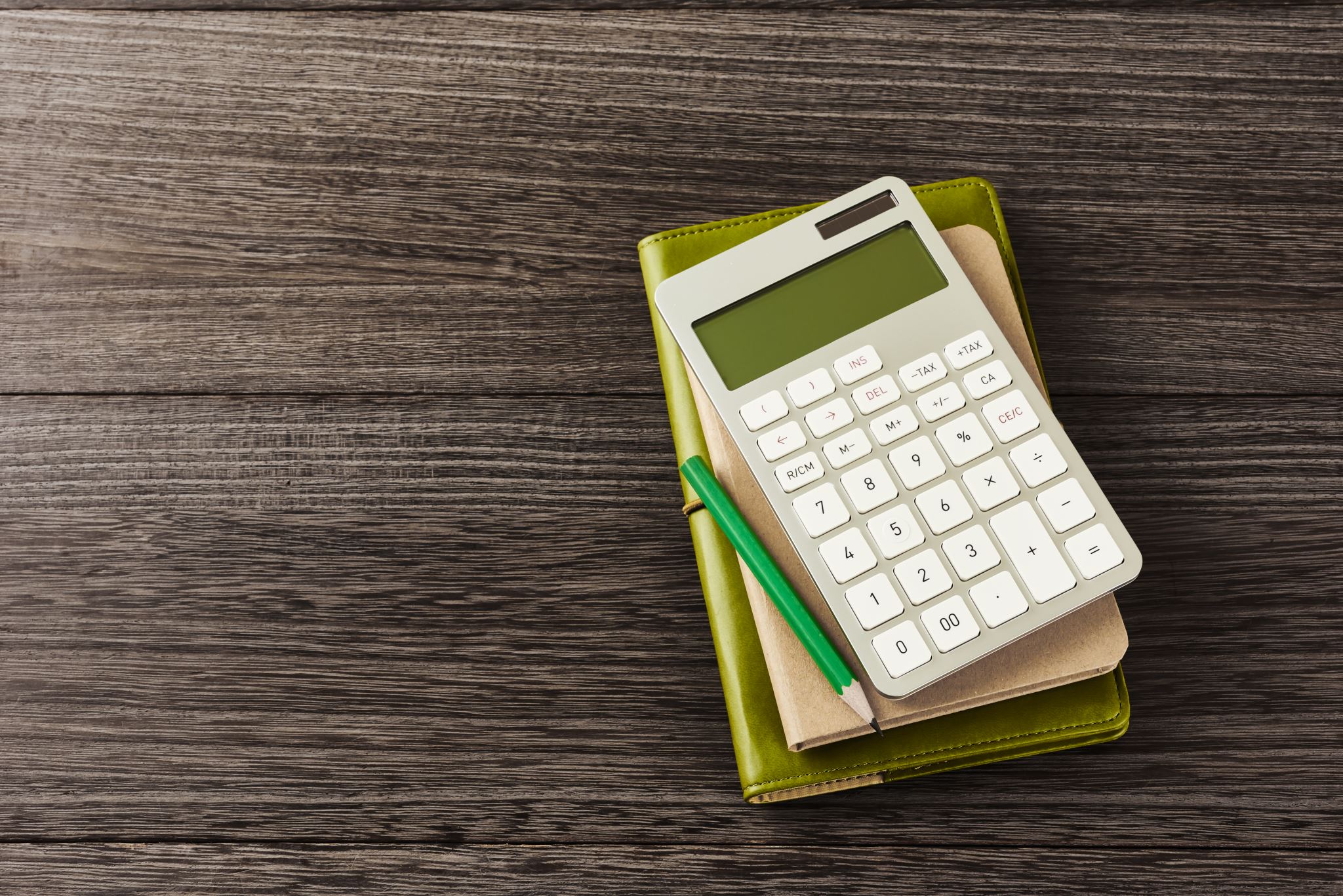 3. Master Plan Learning Outcomes
Master Plan Learning Outcome 8 – Impact of Renewable Energy (RE) on society and the environment 
An ability to analyze aspects of RE activities. This includes an understanding of the interactions that RE projects have with the economic, societal, health, safety, legal, and cultural aspects of society; the uncertainties in the prediction of such interactions; and sustainable design and development, and environmental stewardship.
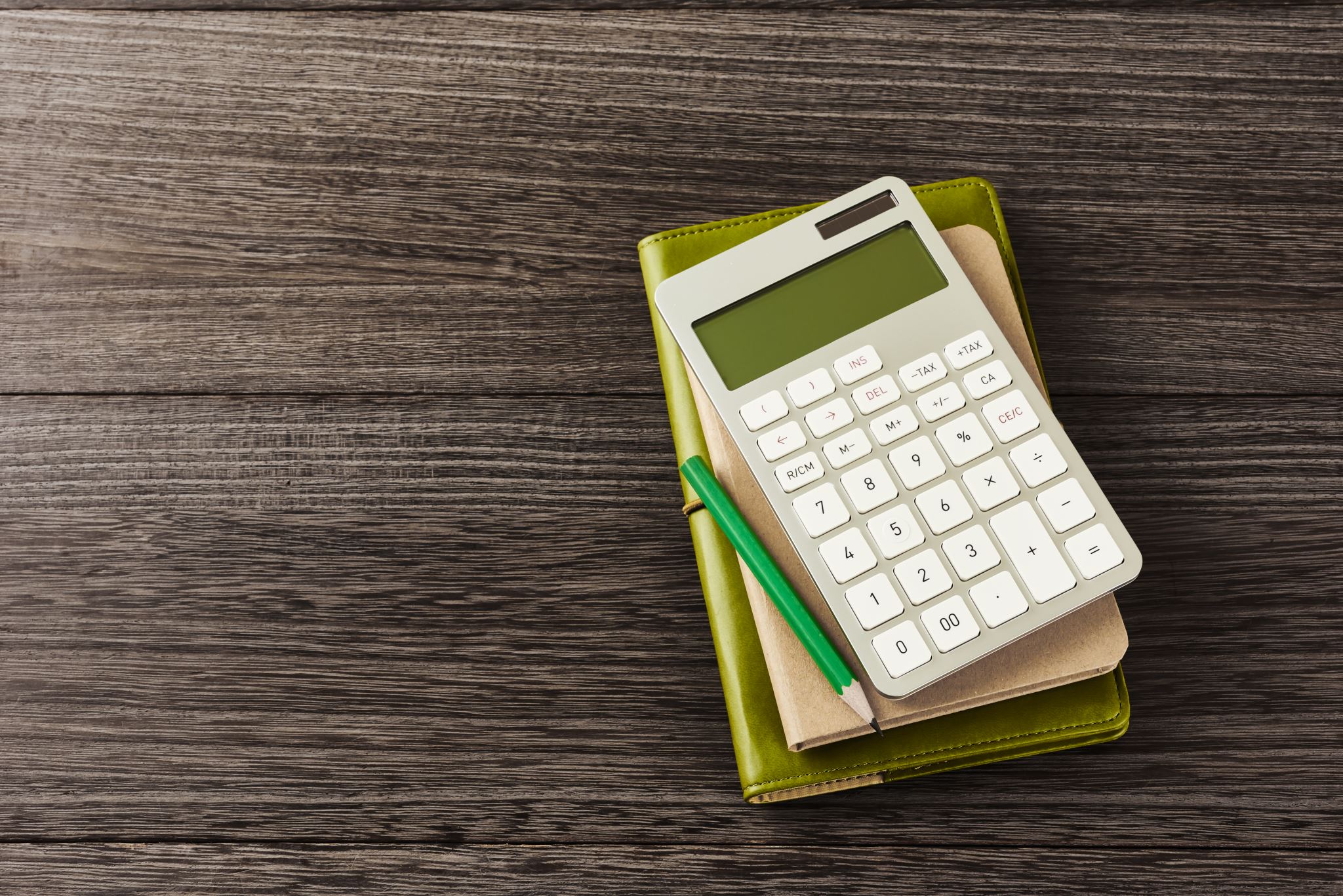 3. Master Plan Learning Outcomes
Master Plan Learning Outcome 9 – Ethics and equity  
An ability to apply ethics, accountability, and equity.
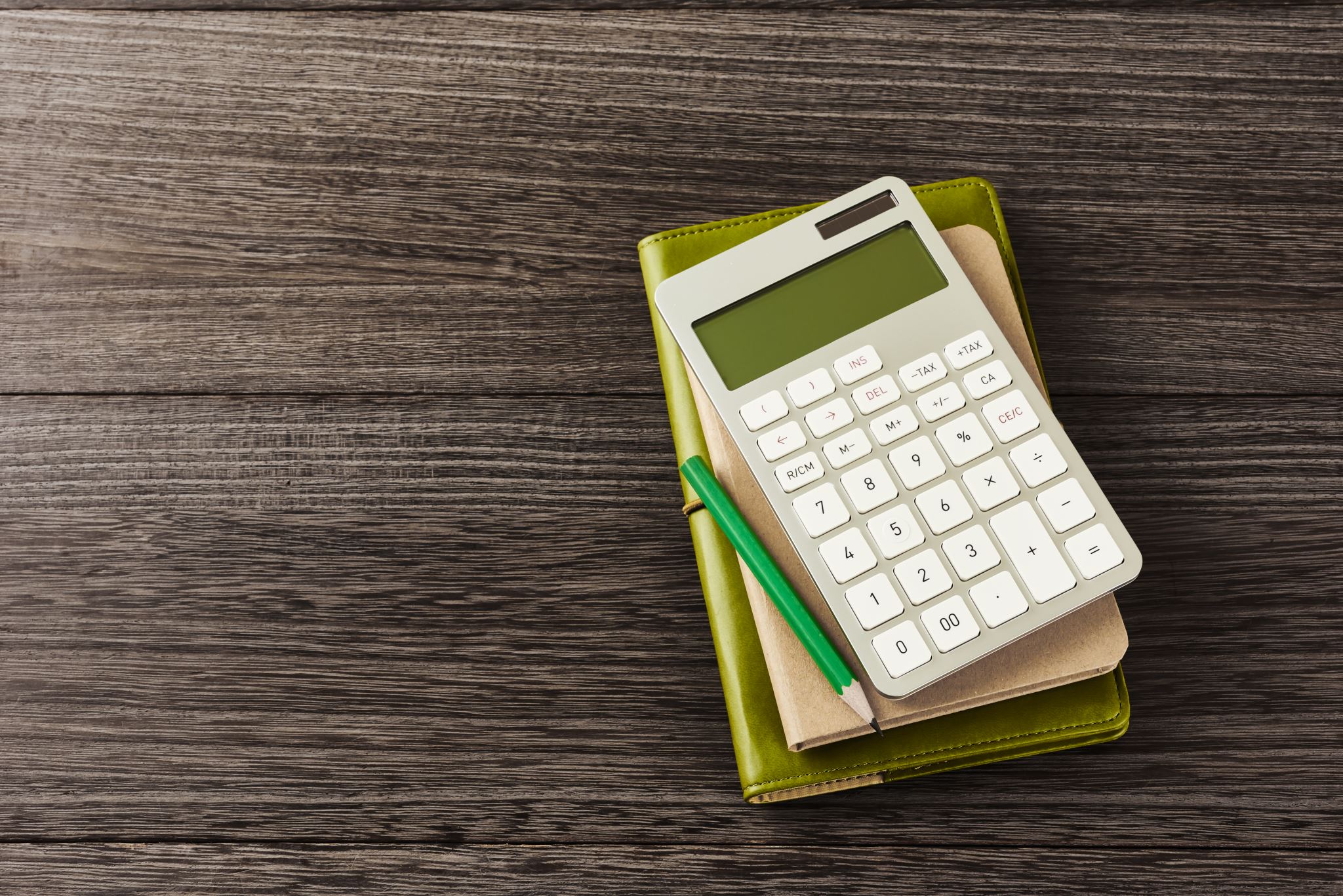 3. Master Plan Learning Outcomes
Master Plan Learning Outcome 10 – Economics and project management  
An ability to appropriately incorporate economics and business practices including project, risk, and change management into the practice of renewable energy, and to understand limitations.
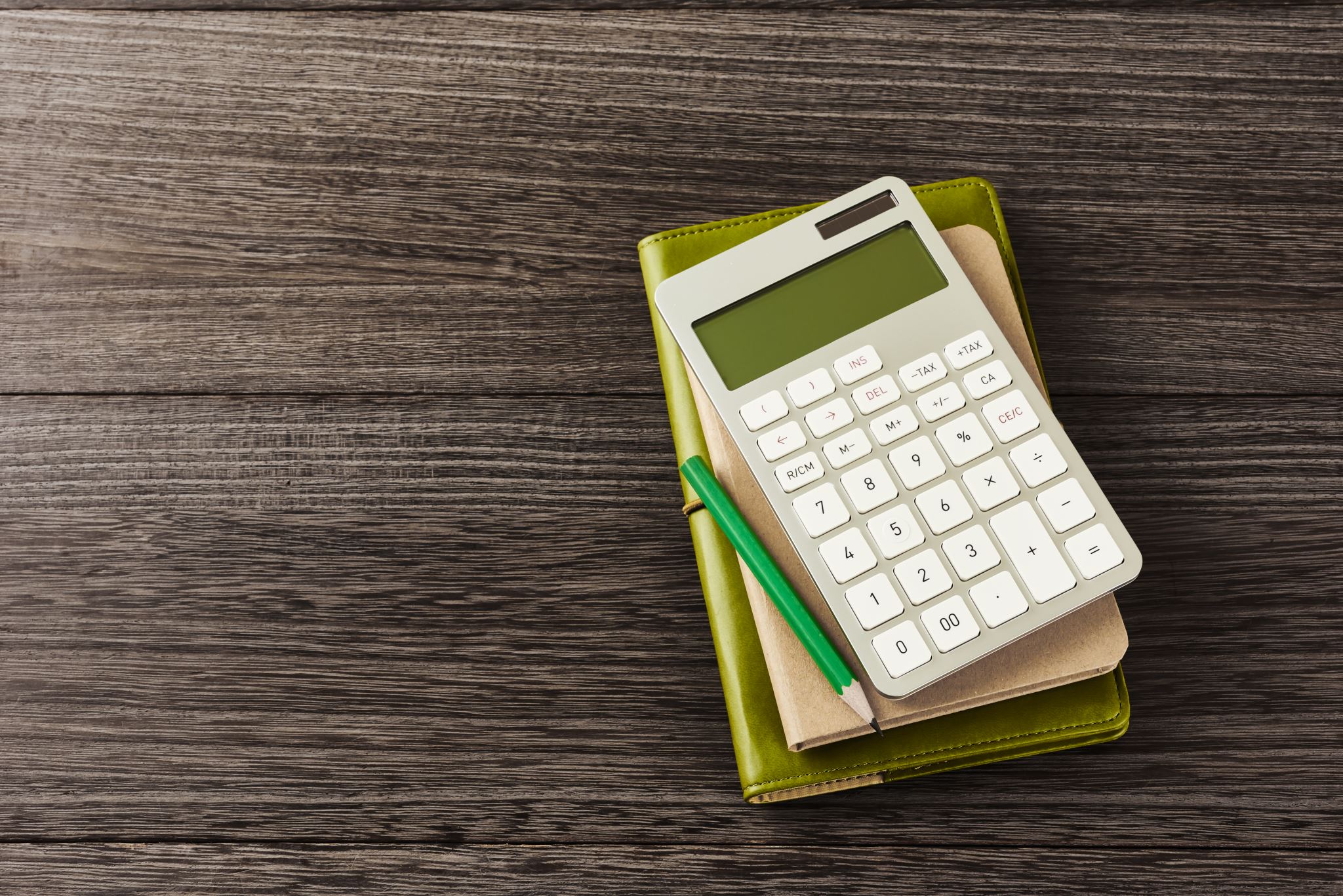 4. C 45 in Term 4 of Program
4. Description of Course 45
Small Wind Design and Operations (Term 4, Year 2) 
48 Classroom Hours as 12 weeks x 6 periods / week 
3 periods Tue. am and 3 Periods Thursday am
16 Lab hours as 6 Labs (Weeks 2, 3, 6, 7, 10, 11)
Marking Breakdown  
20% Individual Tests         30% Individual Projects 
40% Group Projects          10% Employability Skills
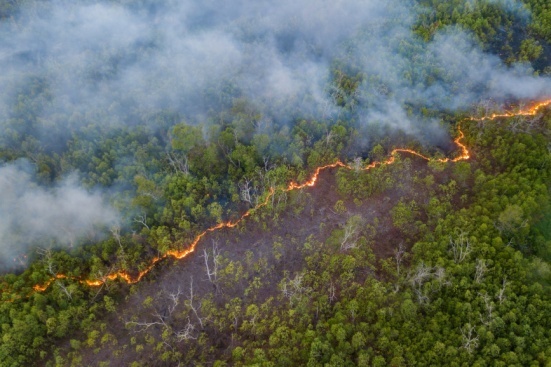 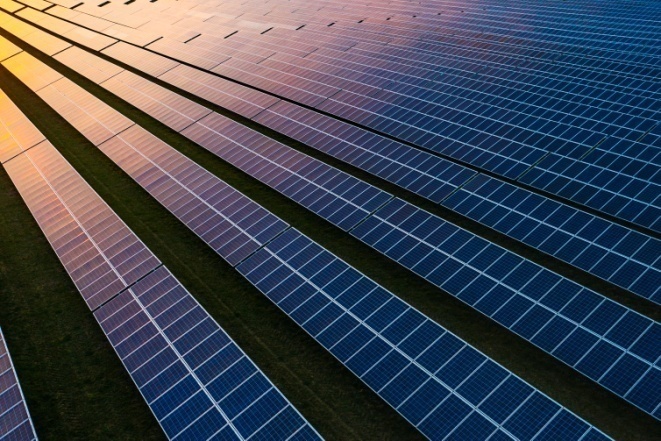 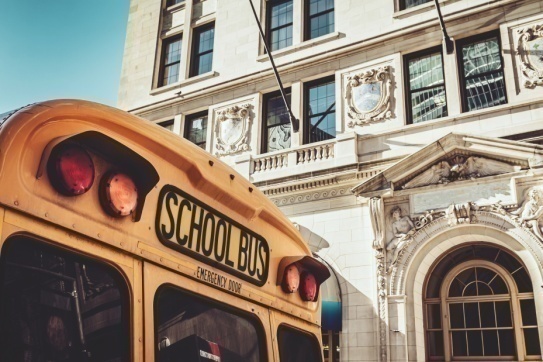 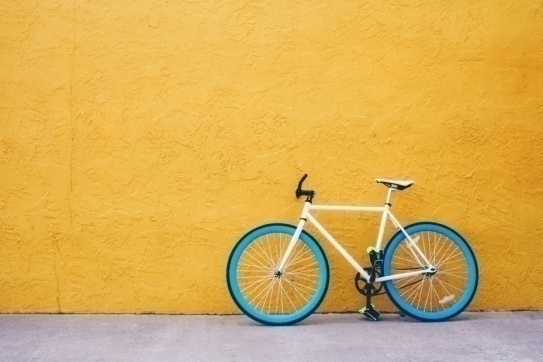 4. Description of Course 45
C 45; Small Wind Design and Operation 
Examples of anticipated outcomes after course completion
Propose equipment in response to site assessment of potential demand, avail. wind resource, & site limitations 
Design, layout, construction, and connections for project   
Installation, testing, commission, operations and troubleshooting of project equipment at customer site
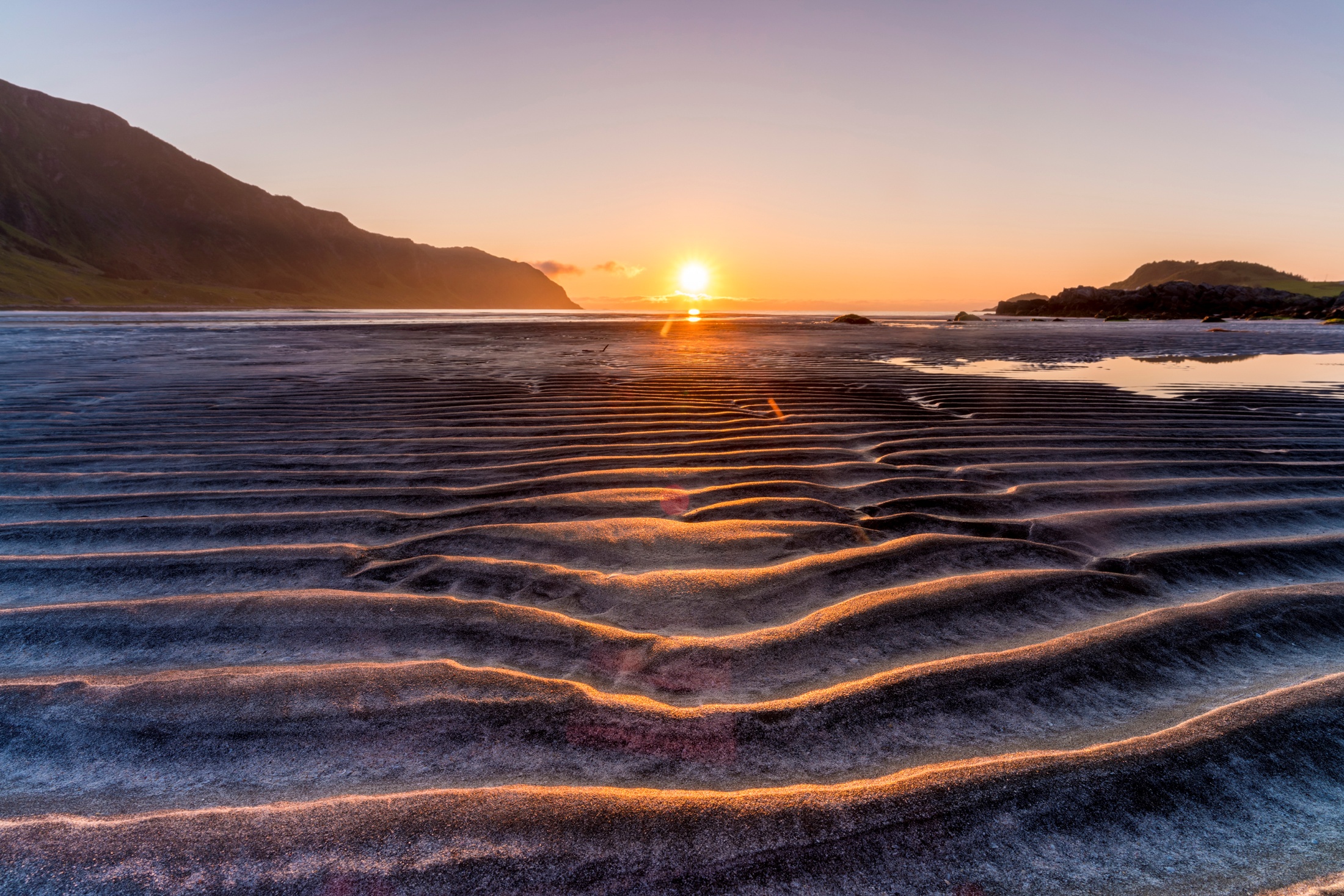 4. Description of Course 45
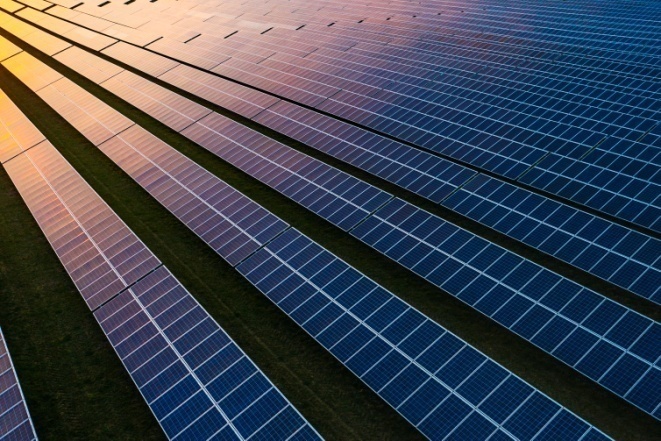 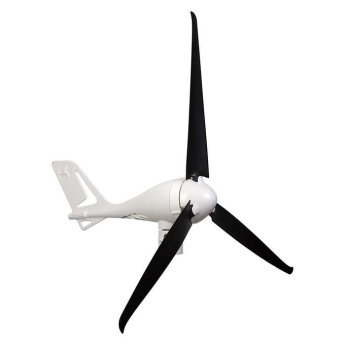 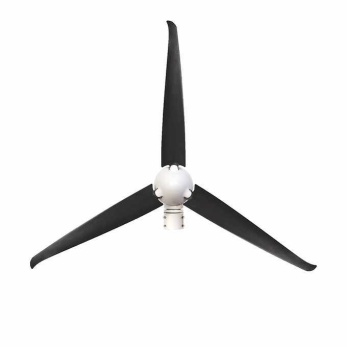 C 45; Small Wind Design & Operations 
Sm Wind (in Calendar Table)
(T1) Understand fundamentals of wind systems
(T2) Indentify Small Wind (SW) system applications and uses
(T3) Understand the fundamentals of SM Turbines (incl. science, theory, and system components)
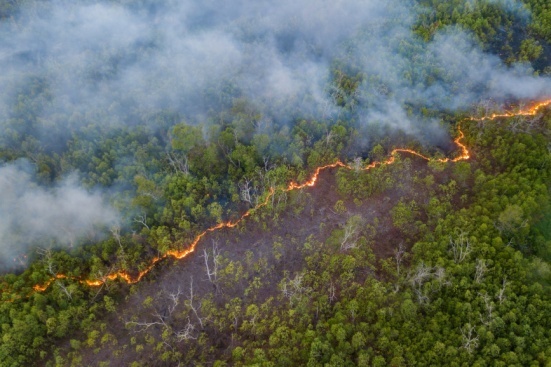 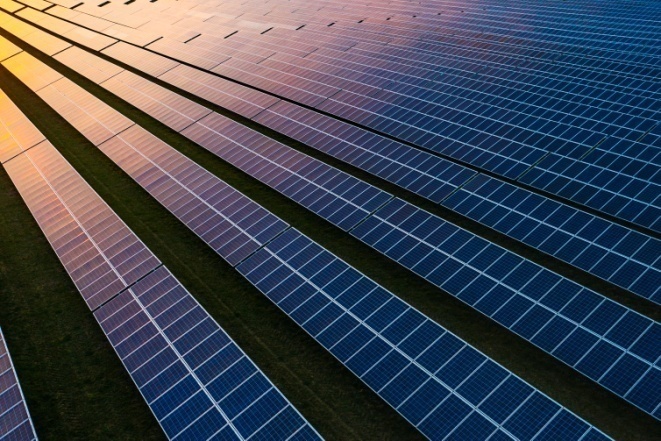 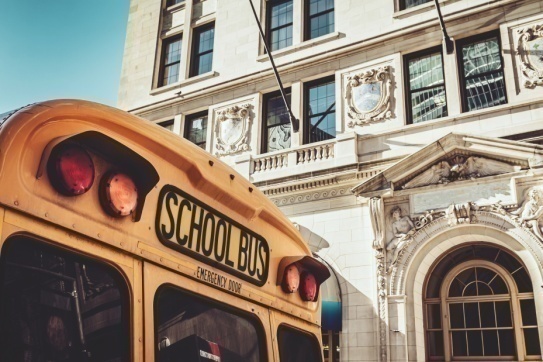 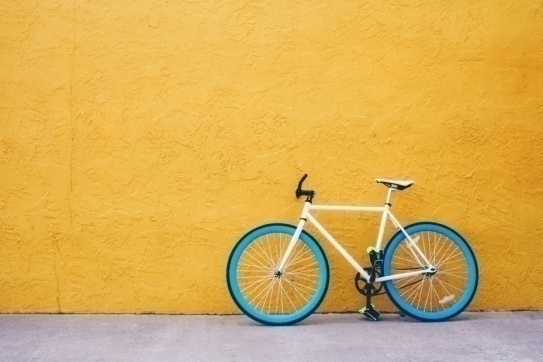 4. Description of Course 45
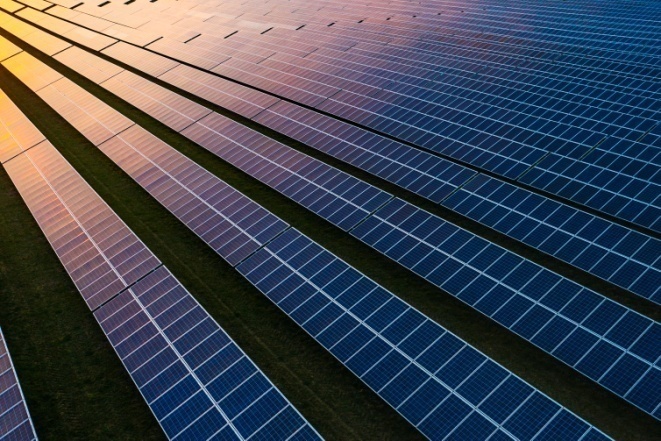 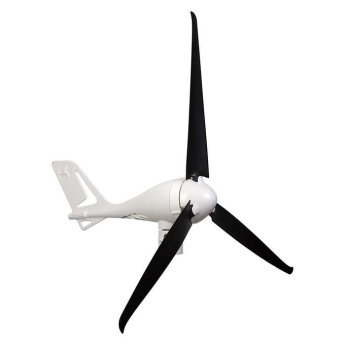 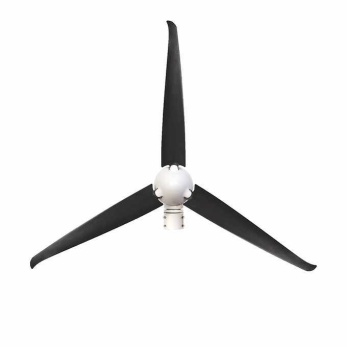 C 45; Small Wind Design & Operations 
(T4) List considerations for towers, 
		foundations, and system installation
(T5) Prepare site assessment of available wind resource
(T6) Prepare site assessment of potential for a SW project
(T7) Size the small wind components
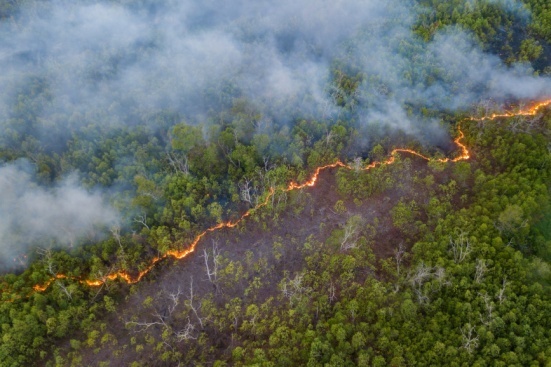 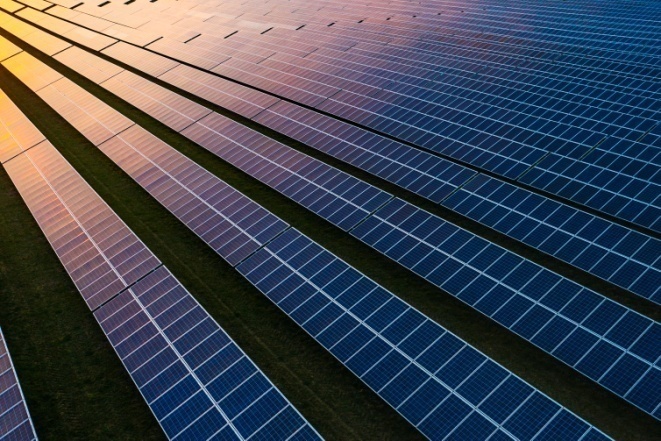 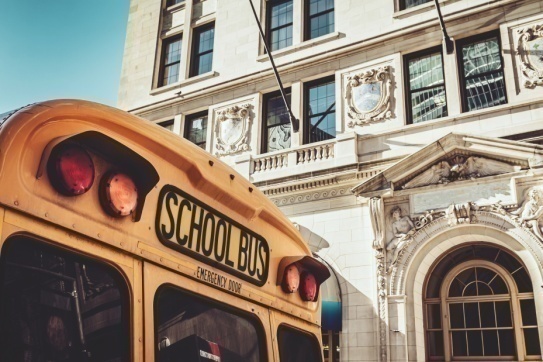 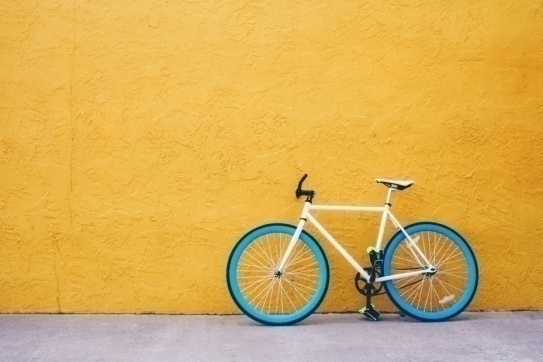 4. Description of Course 45
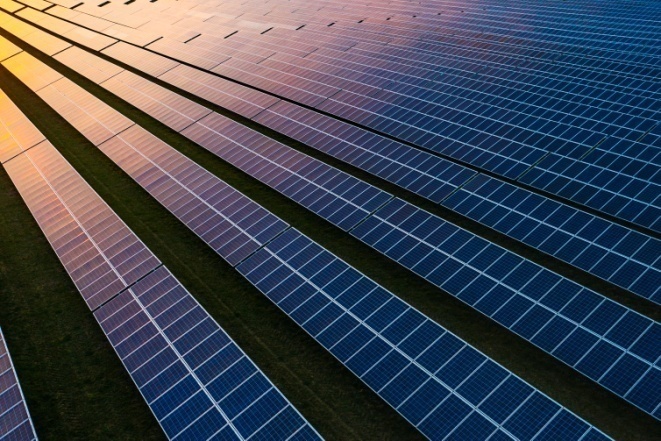 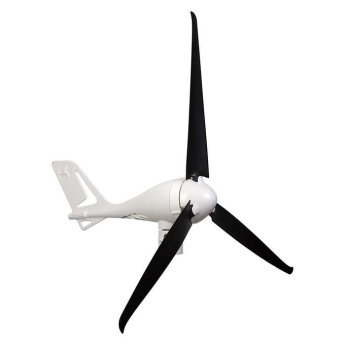 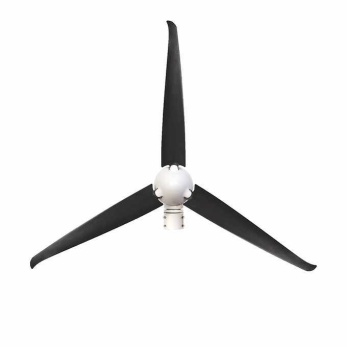 C 45; Small Wind Design & Operations 
(T8) Identify operation, maintenance,
		 and trouble shooting procedures
(T9) Apply safety methods and best practices 
(T10) Understand the impacts and challenges of small wind systems
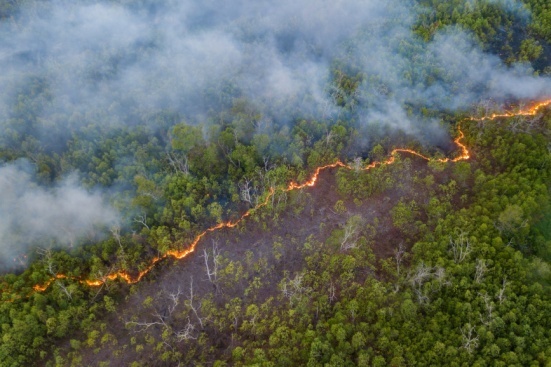 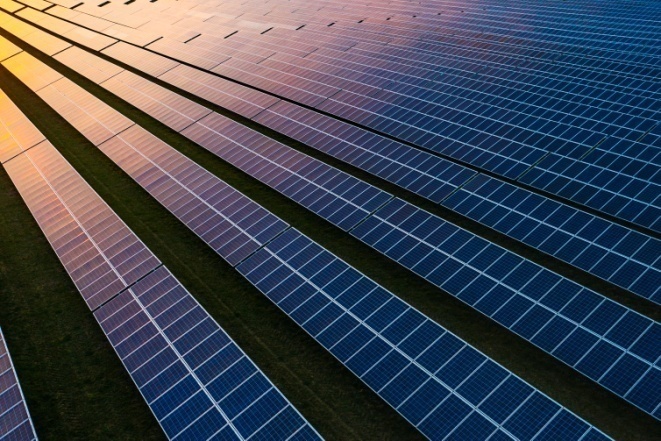 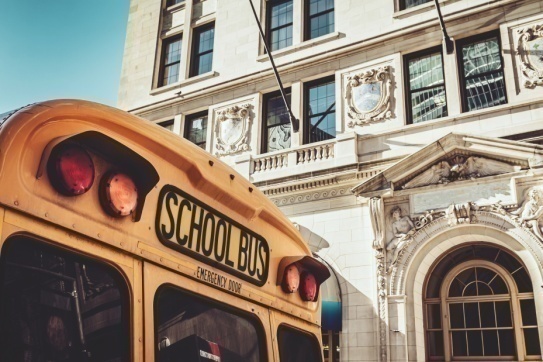 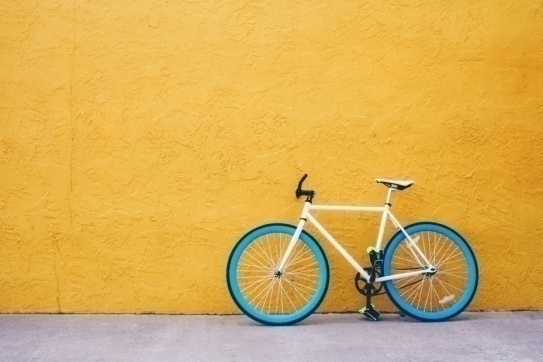 4. Description of Course 45
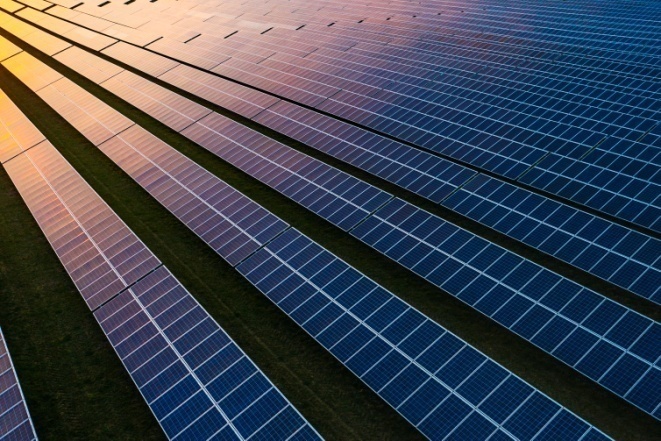 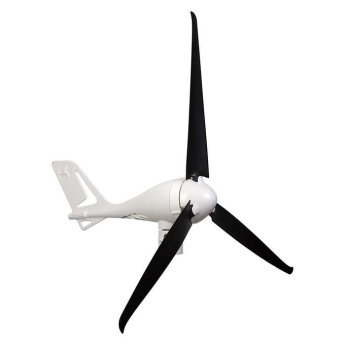 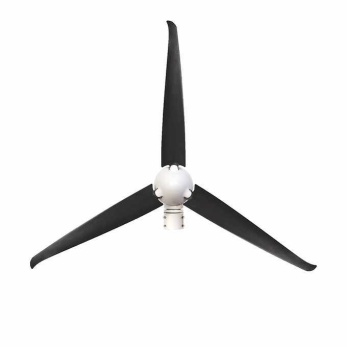 From Learning Outcomes and Tasks 
Task 01 
Understand fundamentals of wind systems
Load & elec. bill analysis for sizing off grid systems
Relative efficiencies with larger sizes and scale
Wind speed / voltage / amps / kW-hr (e.g. for the 400W Wind Turbine used as lab equipment)
Off-grid applications / describe an On-grid system
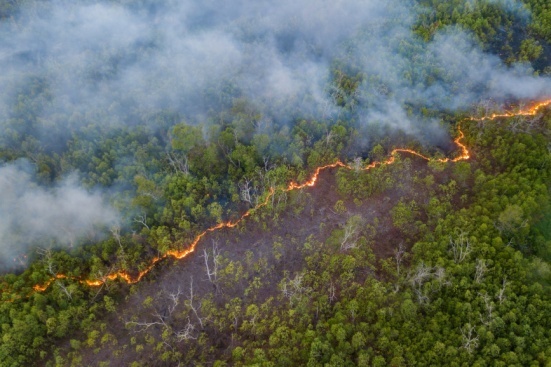 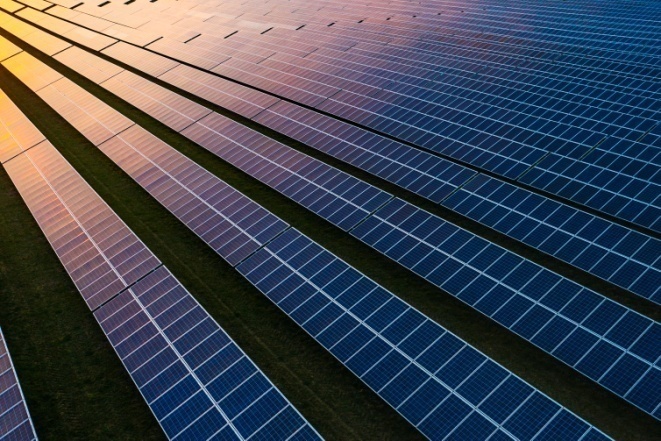 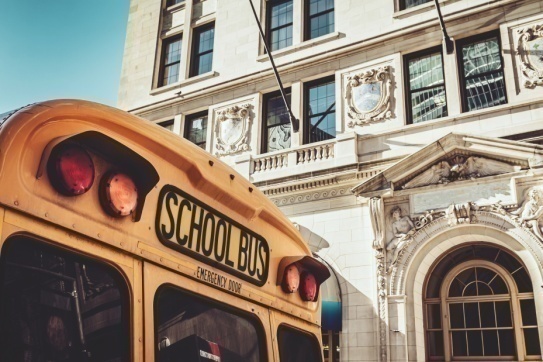 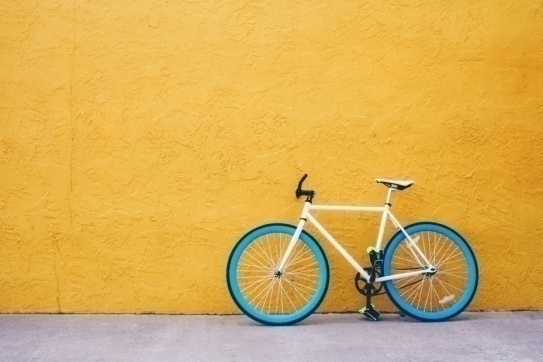 4. Description of Course 45
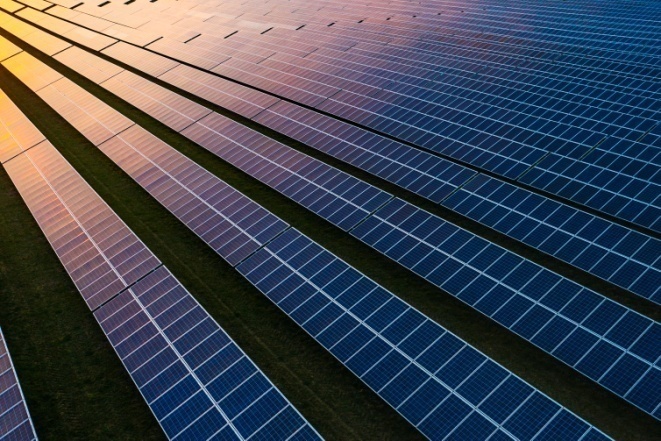 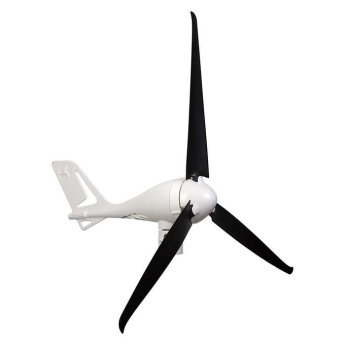 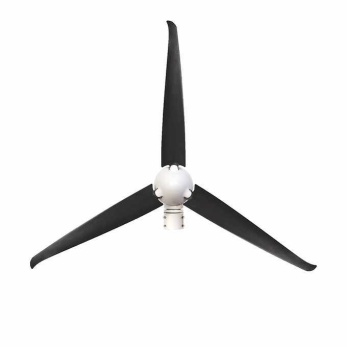 From Learning Outcomes and Tasks 
Task 02 
Indentify Small Wind (SW) system applications & uses
End uses (e.g. electrical load reduction, remote or stand alone loads, telecommunications, water pumping, heating, transportation)  
Market (e.g. residential, agricultural, commercial, industrial, educational, scale = 1 site or 2+ sites) 
Q
Q
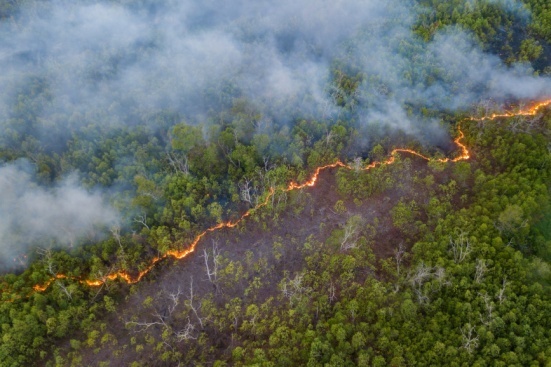 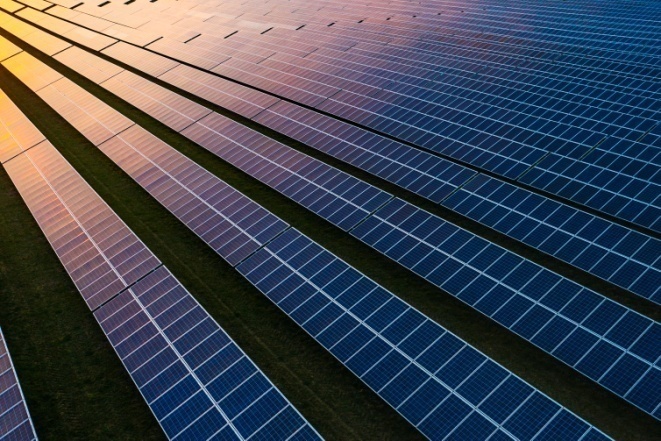 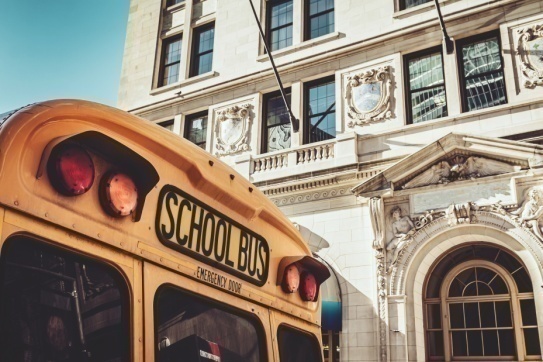 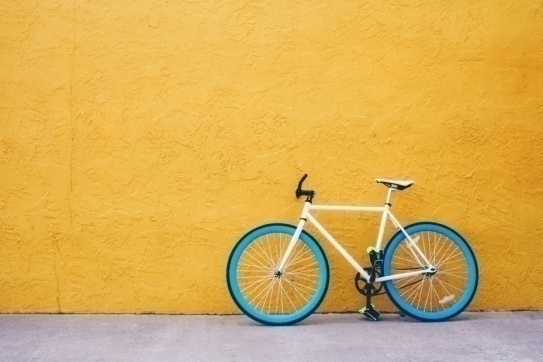 4. Description of Course 45
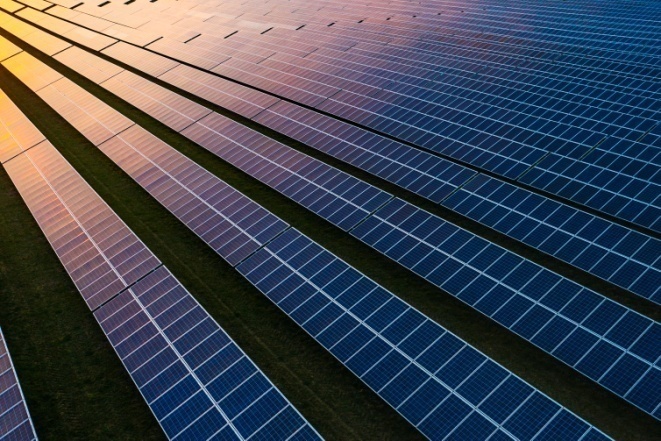 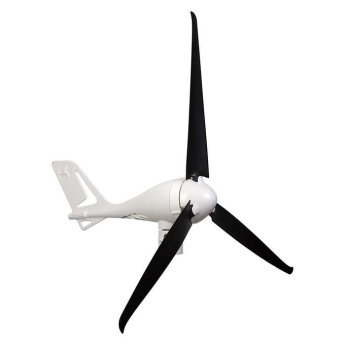 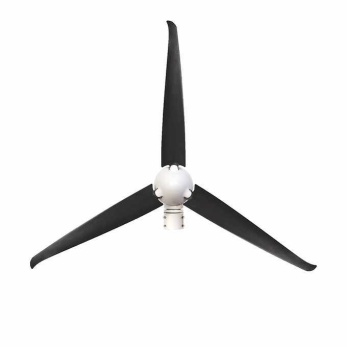 From Learning Outcomes and Tasks 
Task 03 
Understand the fundamentals of Small Wind Turbines (incl. science, theory, and system components)
Converting wind to electrical energy by turbines
Component descriptions and functions (e.g. Rotor, generator, and rotor over-speed protection devices)  
Pros and cons of various wind turbine designs
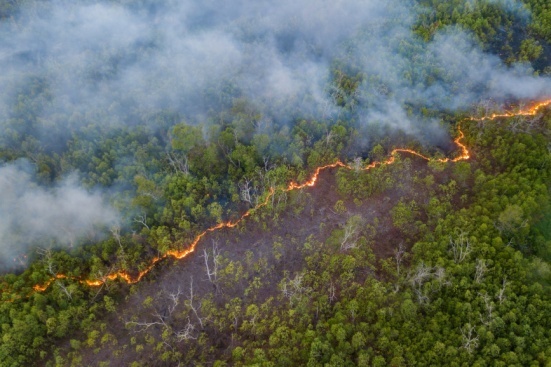 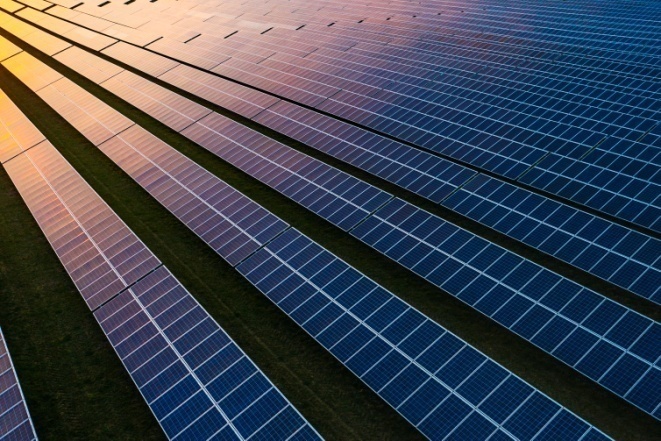 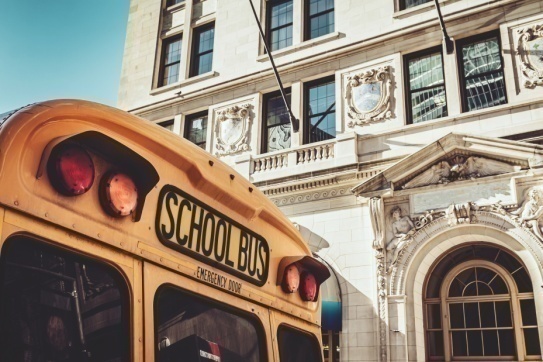 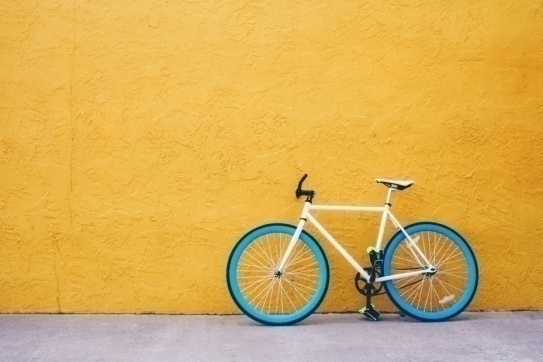 4. Description of Course 45
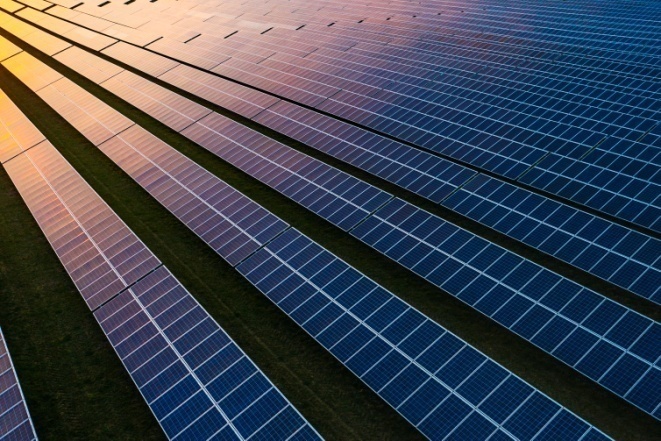 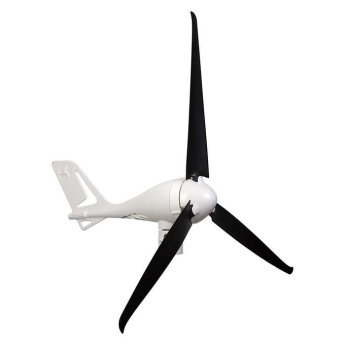 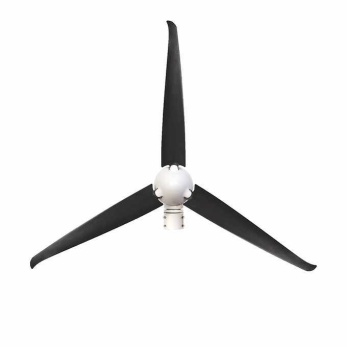 From Learning Outcomes and Tasks 
Task 03 
Understand the fundamentals of Small Wind Turbines (incl. science, theory, and system components)
Converting wind to electrical energy by turbines
Component descriptions and functions (e.g. Rotor, generator, and rotor over-speed protection devices)  
Pros and cons of various wind turbine designs
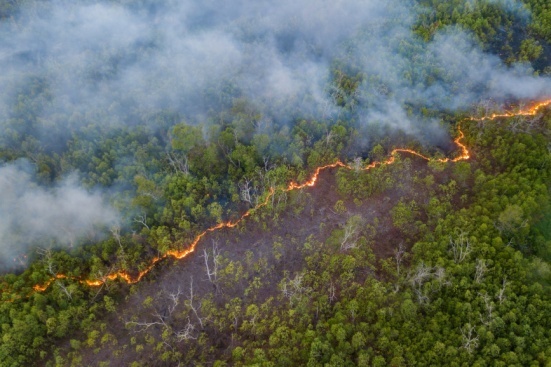 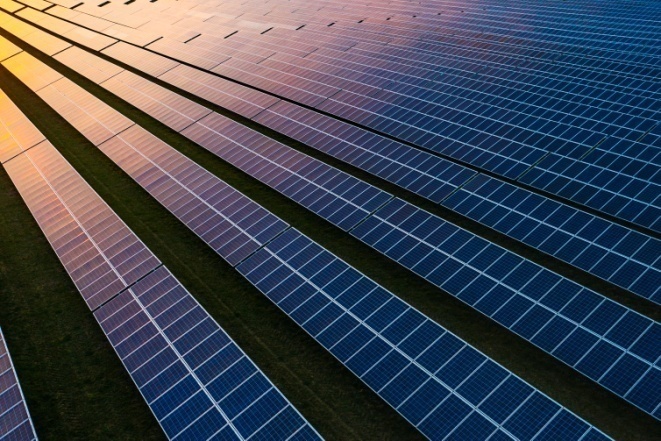 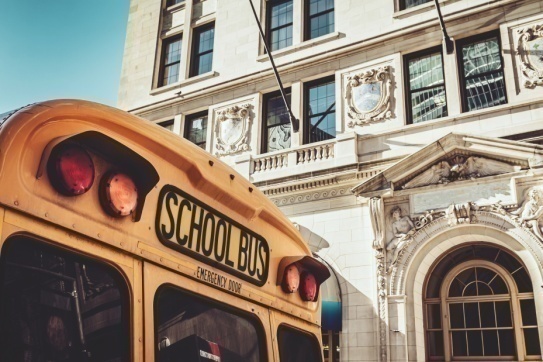 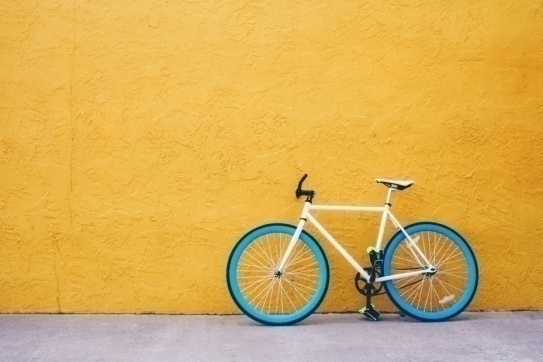 4. C45 Task 3 – Wind Turbines
Understand fundamentals of wind systems.

What is a wind system?

In this module a wind system is a complete wind generator and the balance of system components.
4. C45 Task 3 – Wind Turbines
First let’s take a look at a wind generator.

Instead of electricity turning blades like a fan to make wind, the wind turning the blades of a turbine, spins a generator, which creates electricity.
4. C45 Task 3 – Wind Turbines
What is wind?

It is a form of solar energy:

Sun heats the earth unevenly

Variations in the surface of the earth

Rotation of the earth
4. C45 Task 3 – Wind Turbines
Temperature differences cause wind currents.

Atmospheric pressure differences builds wind.

Hot air rising, cold air falling.
4. C45 Task 3 – Wind Turbines
Wind can provide torque through blades.

Torque can be used to rotate a mechanical shaft.

Shaft can drive pumps, gristmill, sawmill etc.

The word mill is used to describe the breaking of solid materials into smaller pieces by grinding, crushing, or cutting.
4. C45 Task 3 – Wind Turbines
A turbine is a machine for producing power in which a rotor is fitted with vanes or blades.

It is made to revolve by a fast-moving flow of water, steam, gas, air, or other fluid.

A rotor is the part of the generator that rotates.

Usually has magnets spinning past a stator.

Stator is stationary having wire wound into coils.
4. C45 Task 3 – Wind Turbines
A wind turbine uses blades exposed to the wind and allows a shaft with magnets to spin past coils of wire to produce electricity.

This is a basic description of a wind turbine.
4. C45 Task 3 – Wind Turbines
The wind turbine used in this course is the “Coleman 400-Watt Wind Turbine”

The manual is found in the drive containing other files for this course.

This turbine is made by Sunforce model 44444.

It is made to connect to and charge a 12-volt battery system.
4. Description of Course 45
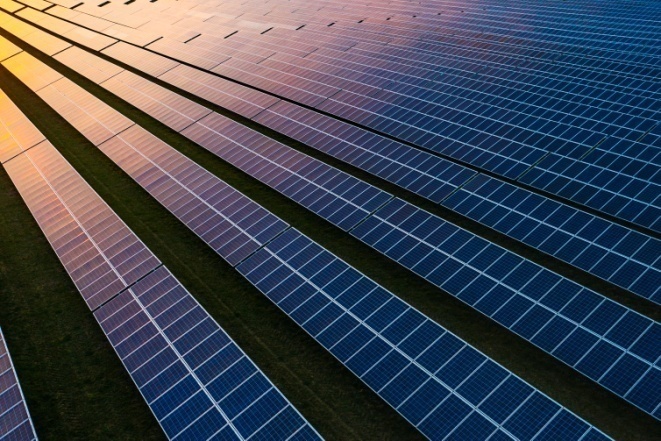 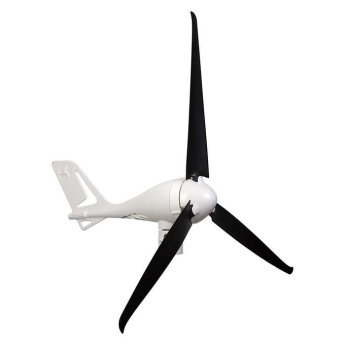 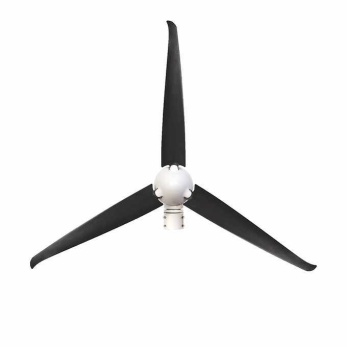 From Learning Outcomes and Tasks 
Task 04 
List considerations for towers, foundations, and system installation
Pros and cons of 5 types of Towers
Foundation design (e.g. height, wind loading, soil type, turbine, connections to buildings / structures) 
Site conditions affecting installation and methods
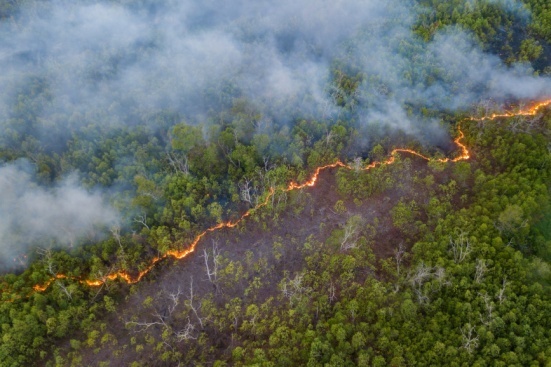 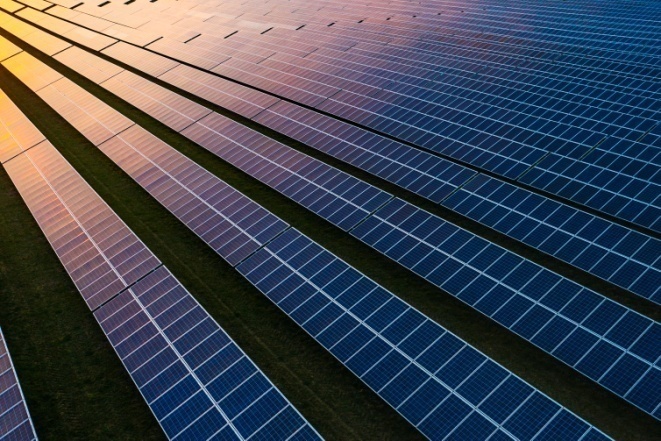 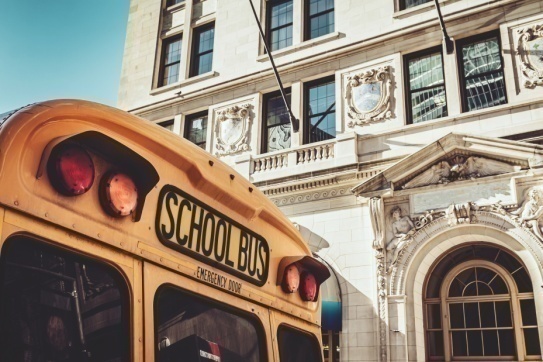 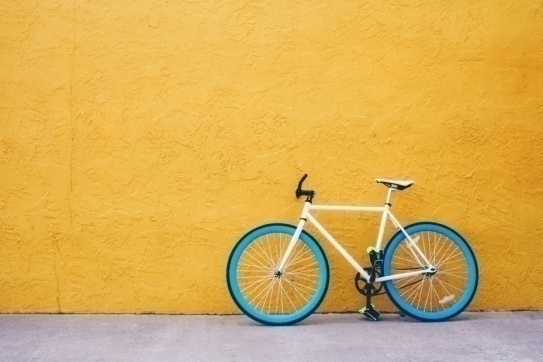 4. Description of Course 45
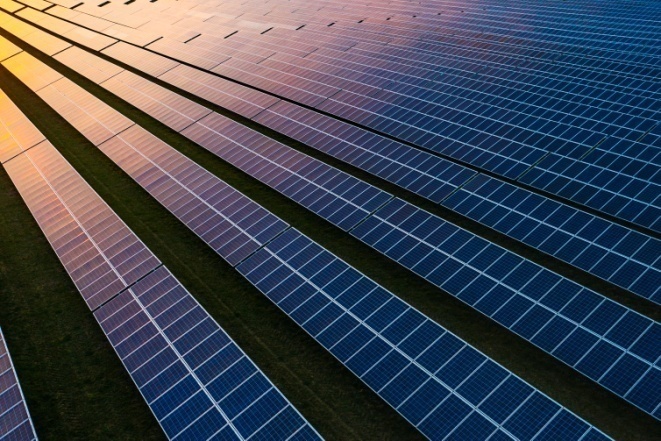 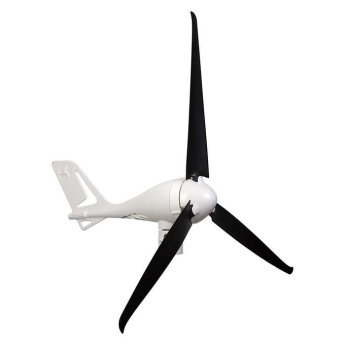 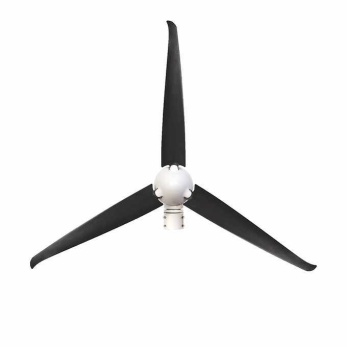 From Learning Outcomes and Tasks 
Task 05 
Prepare site assessment of available wind resource
Average annual wind speed, variability, and peak
General mapping (e.g. Belize) & local building code 
Influences from site and micro-conditions 
Peak loads and (automatic) equipment shut off
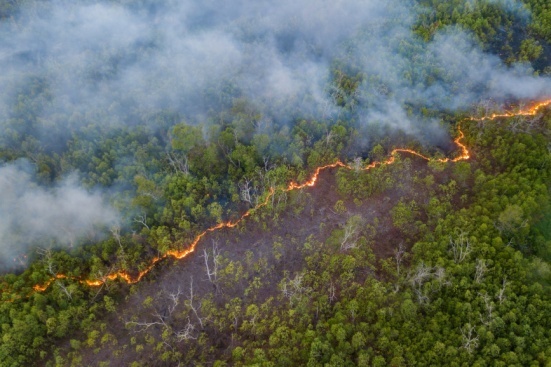 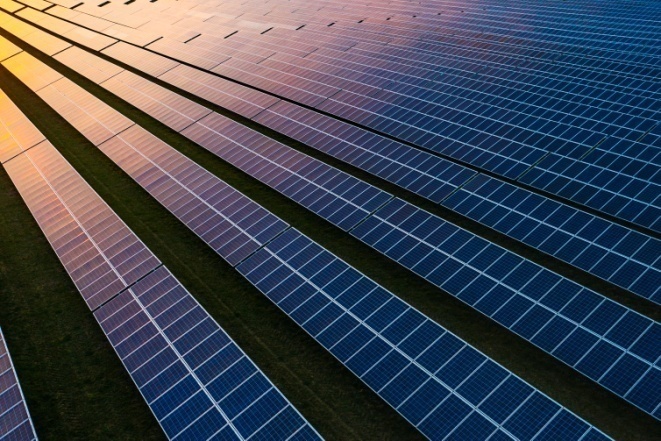 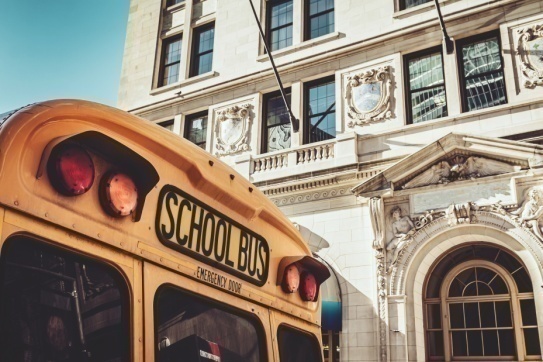 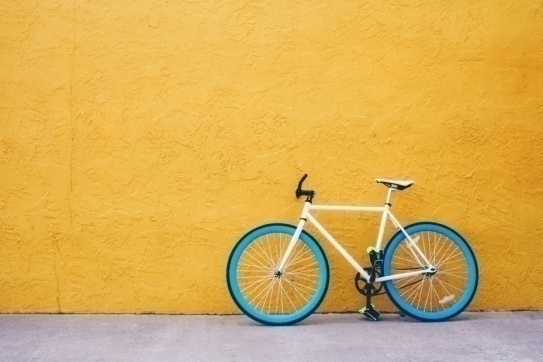 4. C45 Task 5 – Wind Resource
Wind is the movement of air current.

Wind has energy.

Wind has power.

Wind is used for sailing, drying clothes, etc.
4. C45 Task 5 – Wind Resource
How much wind does an area have?

A wind resource map will provide this information.

Wind maps have an average wind speed for a given period of time and at various elevations.

These resources are found at various websites.
4. C45 Task 5 – Wind Resource
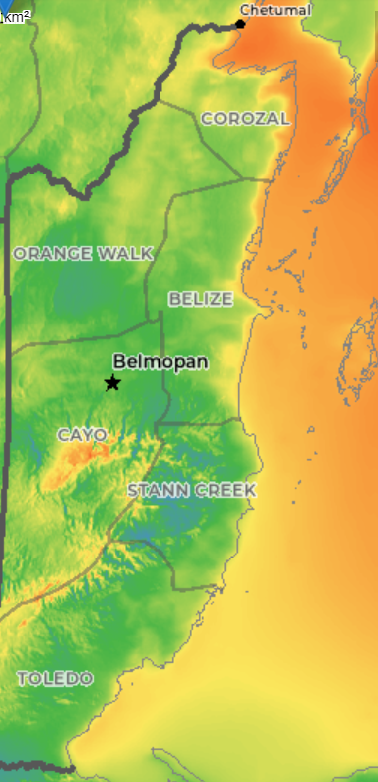 This map shows Belize from
   1998 – 2017.
Measured at 
   100 meters.
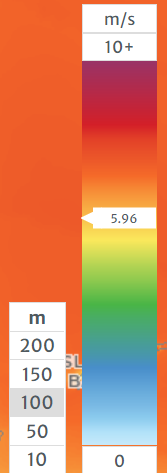 https://globalwindatlas.info/en
4. C45 Task 5 – Wind Resource
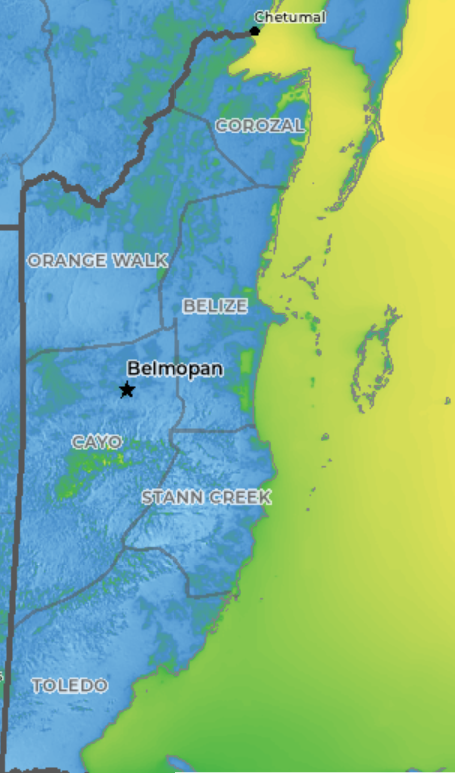 This map shows Belize from
   1998 – 2017.
Measured at 
   10 meters.
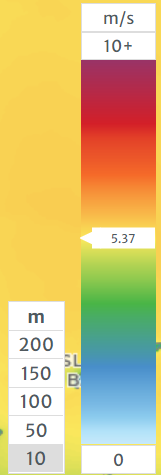 https://globalwindatlas.info/en
4. C45 Task 5 – Wind Resource
Note that the higher the measurement is taken the greater the wind energy potential.

RETScreen has wind speeds in its database and can model the potential.

Just like the solar site assessment, wind site assessments need to be made.
4. C45 Task 5 – Wind Resource
Looking at a wind resource map it shows that the wind speed on average varies due to different geographic conditions such as:

Terrain differences

Bodies of water

Vegetation
4. Description of Course 45
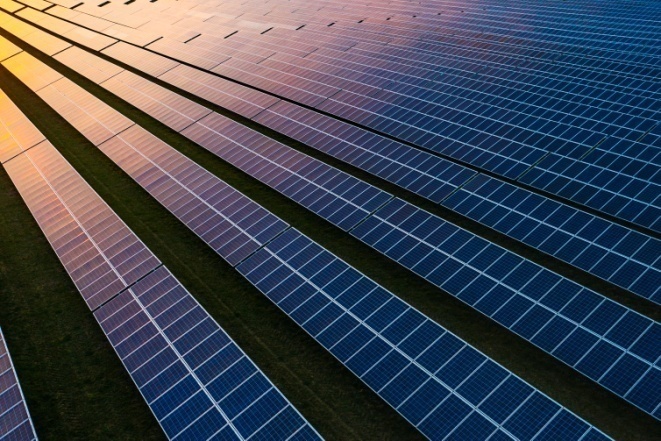 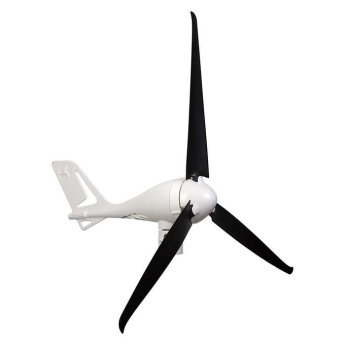 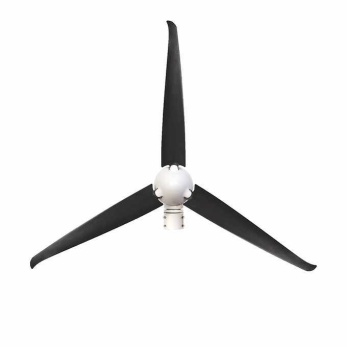 From Learning Outcomes and Tasks 
Task 06 
Prepare site assessment of potential for a SW project
Setbacks (property line, right of ways, power and communications line routes and heights)
On site buildings, structures, trees, connections to battery or other energy storage  
Building vs. ground mounted vs. mobile (e.g. ship)
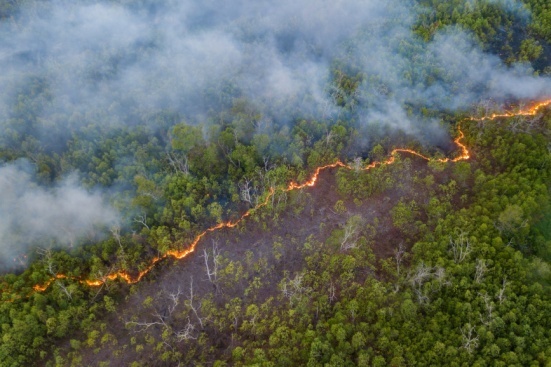 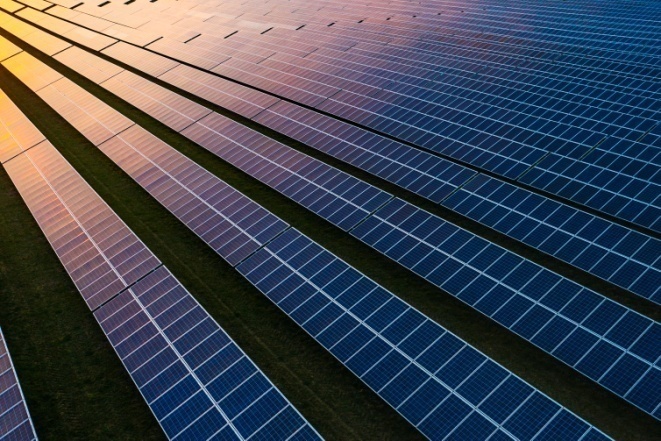 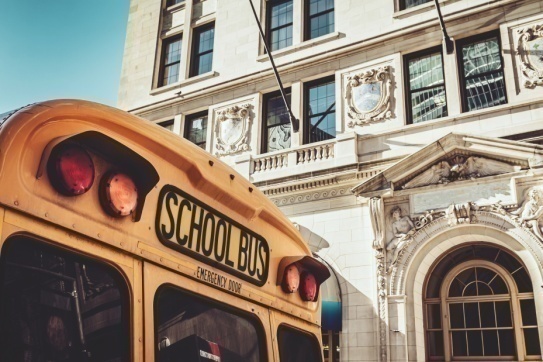 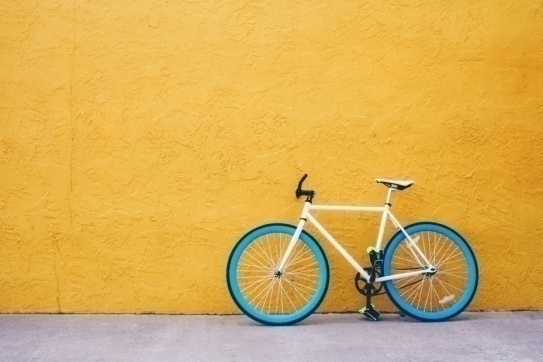 4. Description of Course 45
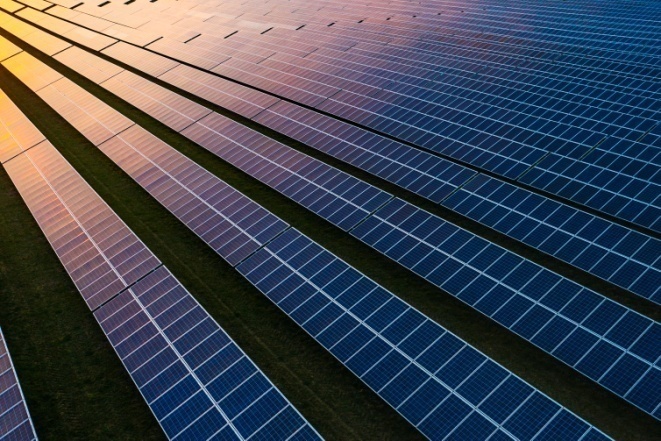 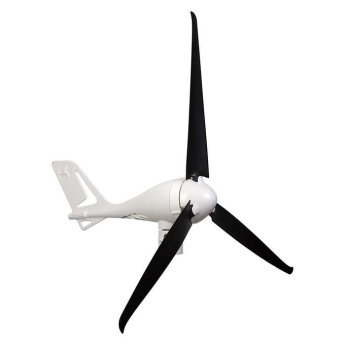 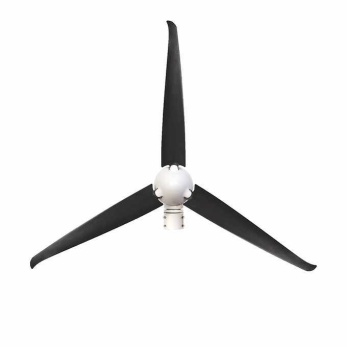 From Learning Outcomes and Tasks 
Task 07 
Size the small wind components 
Consider situations where small wind is not viable
Monthly wind speed for sizing off-grid systems
Characterize electrical demand load to be supported by stored Small Wind system output 
Sizing SW system components for elec. demand
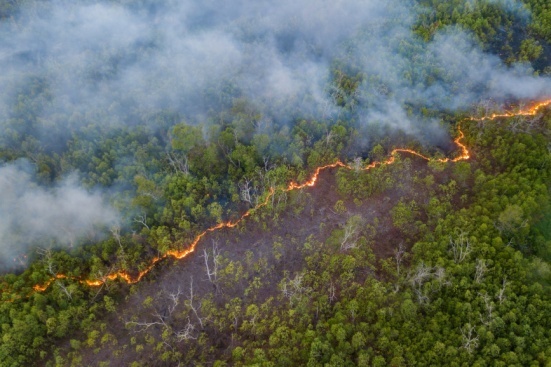 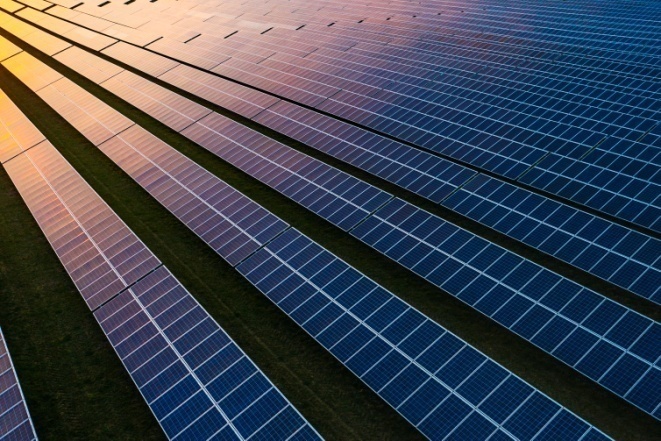 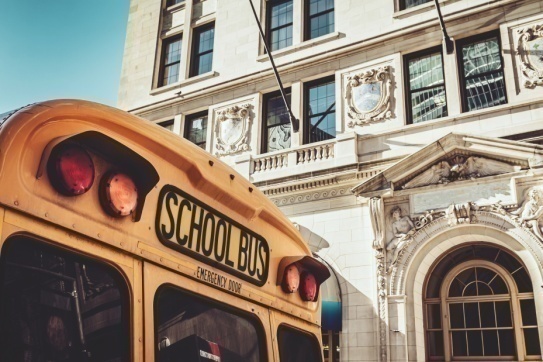 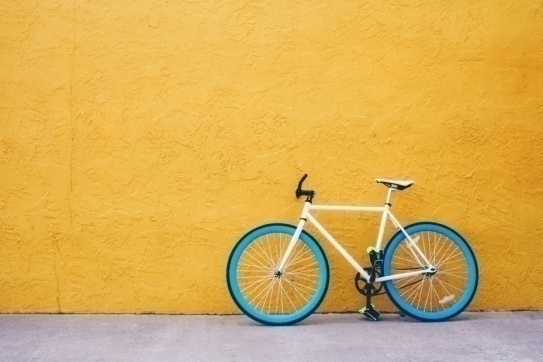 4. Description of Course 45
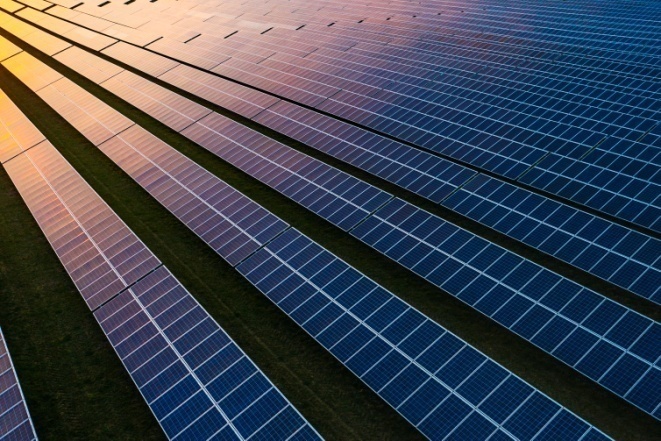 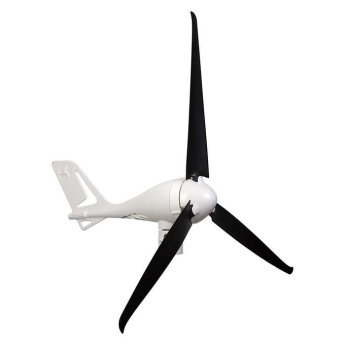 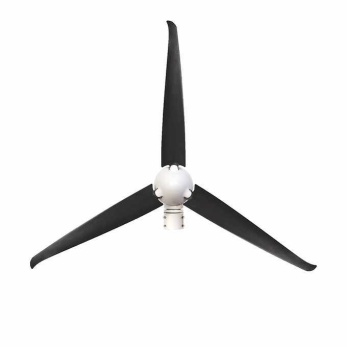 From Learning Outcomes and Tasks 
Task 08 
Identify operation, maintenance, and trouble shooting procedures
Trouble shooting (problem recognition, symptom observation, cause diagnosis, corrective action)  
Inspection and maintenance activities and intervals
Testing equipment, meters, QA/QC, documentation
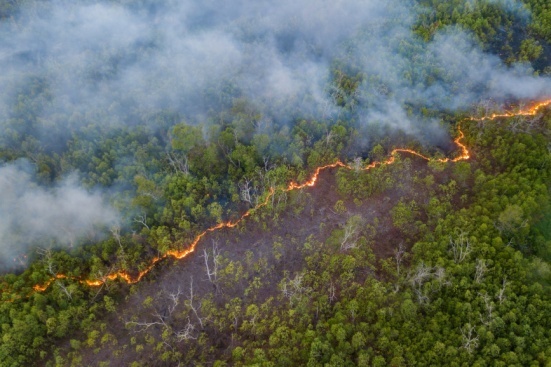 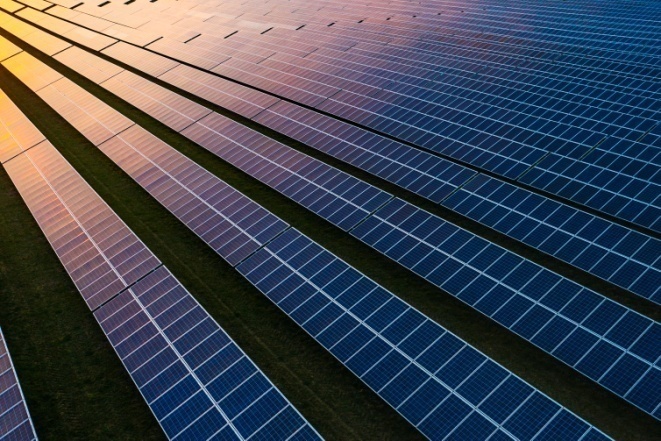 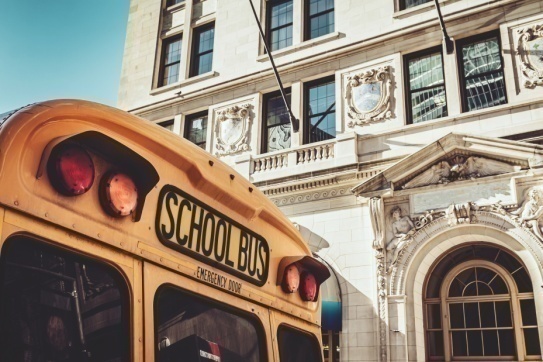 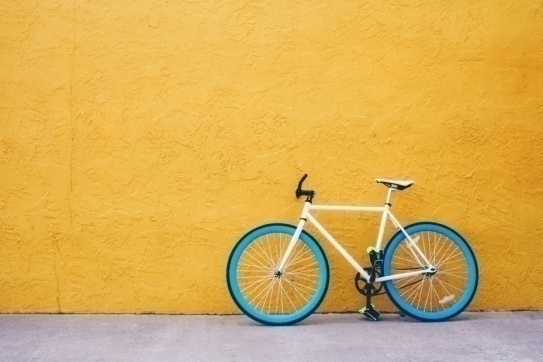 4. Description of Course 45
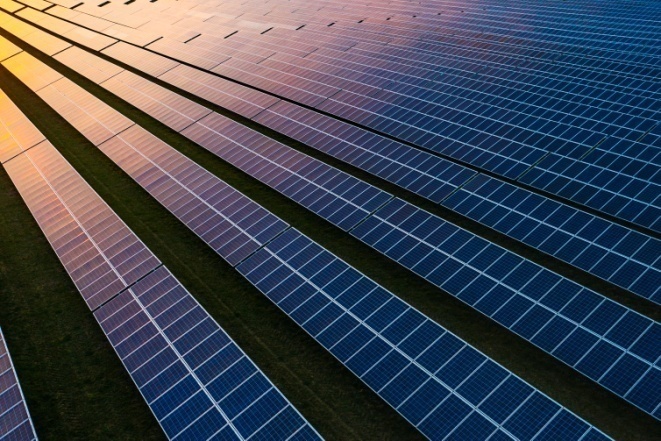 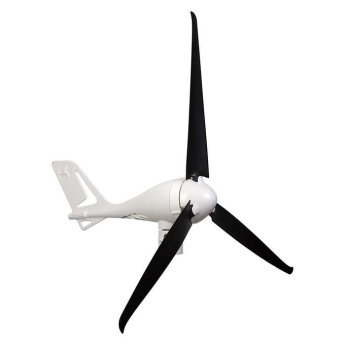 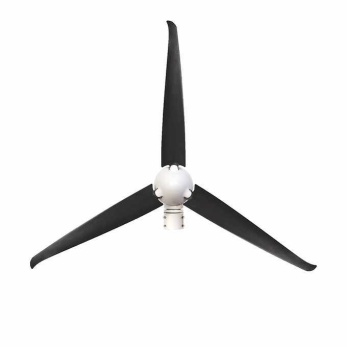 From Learning Outcomes and Tasks 
Task 09 
Apply safety methods and best practices
Electrical safety hazards (e.g. lock out / tag out) 
Fall protection equipment and practices
Sequence and tasks for maintenance & inspection
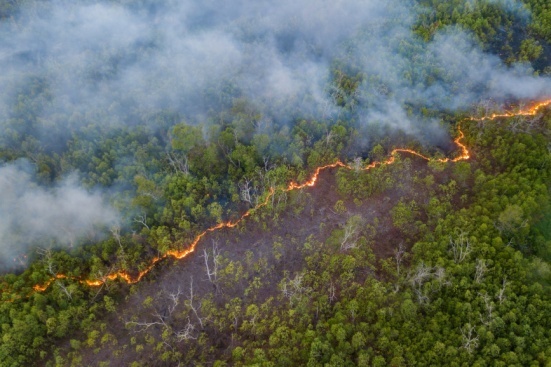 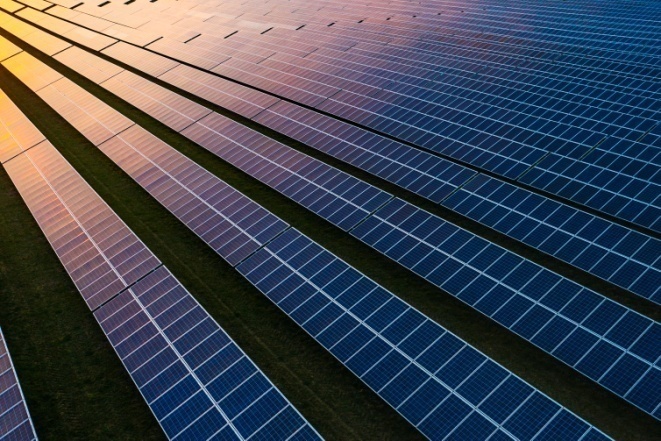 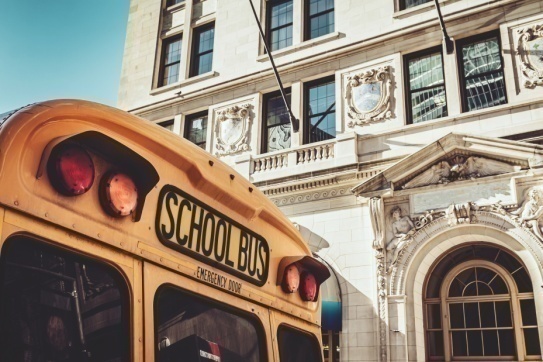 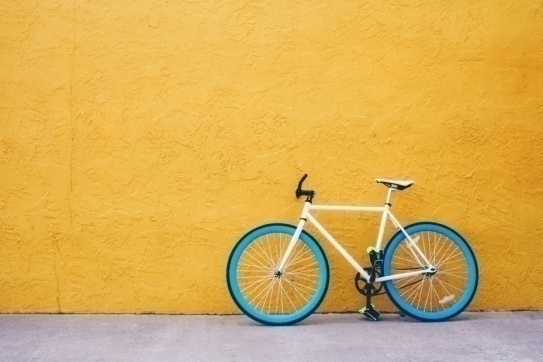 4. C45 Small Wind Task 9 - Safety
Mechanical Hazard 
Rotating blades present the most serious mechanical hazard. 
The rotor blades are made of very strong thermoplastic. 
At the tip, the blades may be moving at velocities over 15m/s. 
At this speed, the tip of a blade is nearly invisible and can cause serious injury. 
Under no circumstances should you install the turbine where a person could come in contact with moving rotor blades.
4. C45 Small Wind Task 9 - Safety
Electrical Hazard 
The Coleman Wind Turbine is equipped with sophisticated electronics designed to provide protection from electrical dangers. 
Please note that the inherent personal dangers from electrical current still exist, therefore caution should always be used when connecting this and other electrical devices. 
Heat in a wiring system is often a result of too much current flowing through an undersized wire or through a bad connection
4. C45 Small Wind Task 9 - Safety
Important Safety Instructions 
Read through this manual prior to assembly.

1) Place this instruction manual in a safe place for reference. 
2) Wait until a calm day to install or perform maintenance on your Turbine. 
3) Listen to your Turbine should you hear any mechanical noise, maintenance may be required, please contact Sunforce Products Customer Service.
4. C45 Small Wind Task 9 - Safety
4) After installation re-adjust and tighten the screws and bolts. 
5) Adhere to proper grounding techniques as established by the NEC. 
6) Your Coleman Wind Turbine must be installed in accordance with this manual and local and national building code. Incorrect installation may void your warranty. 
7) Wind turbine blades spin at a potentially dangerous speed. Installation instructions must therefore be followed carefully and respected. Never approach a turbine in motion
4. Description of Course 45
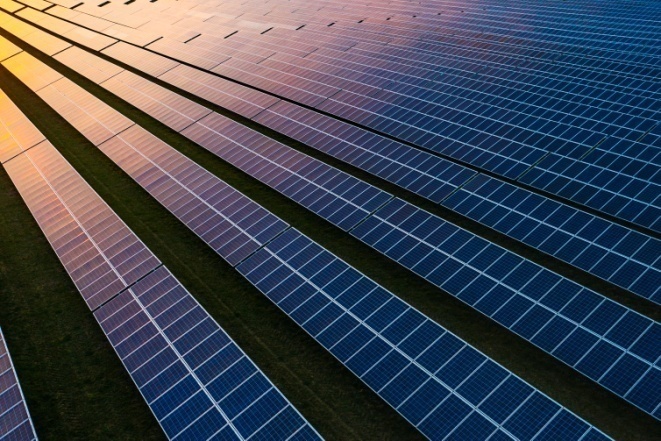 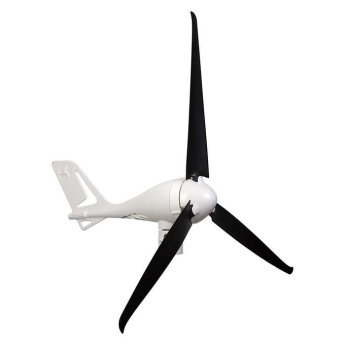 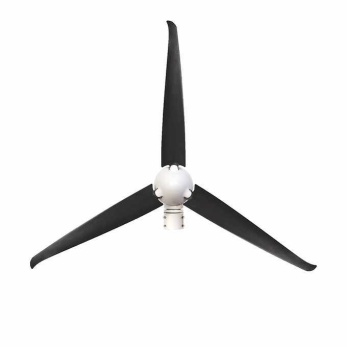 From Learning Outcomes and Tasks 
Task 10 
Understand the impacts and challenges of small wind systems 
Influence of local permitting and zoning regulations
Economic pay back period vs. evolving solar options 
Adapting off-the-shelf units to site specific conditions (e.g. elec. demand and battery storage)
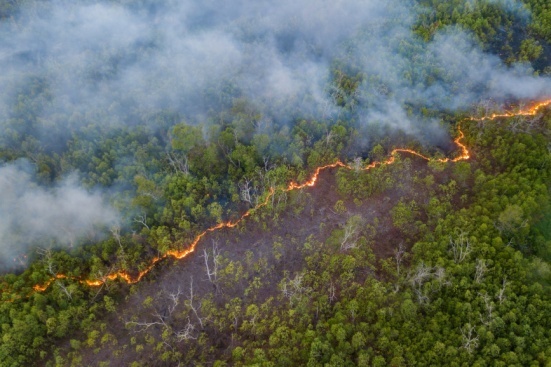 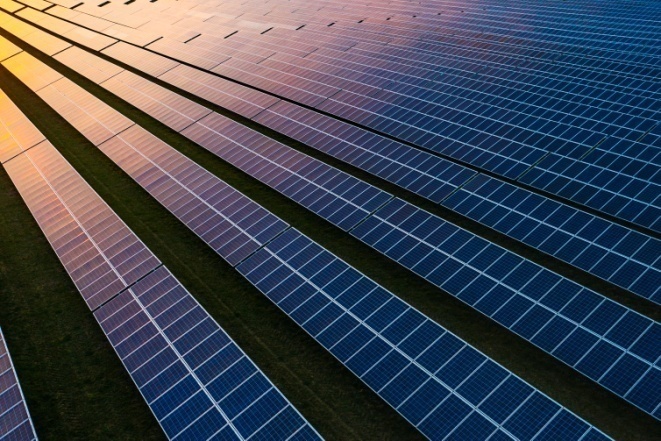 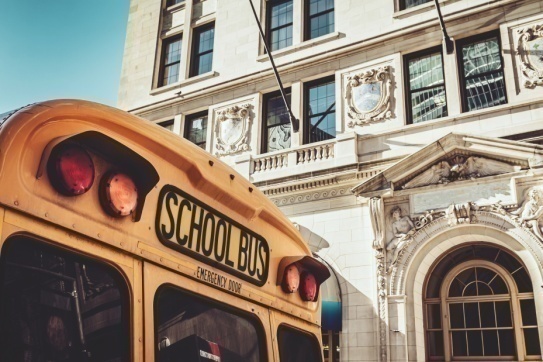 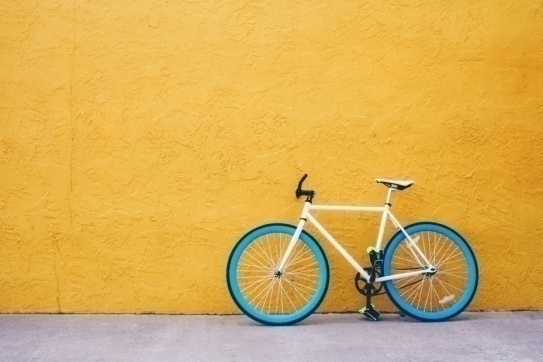 4. Description of Course 45
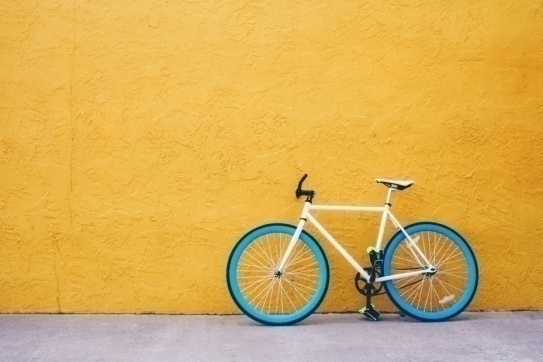 Marking Breakdown 
20% Individual Tests         
30% Individual Projects 
40% Group Projects          
10% Employability Skills
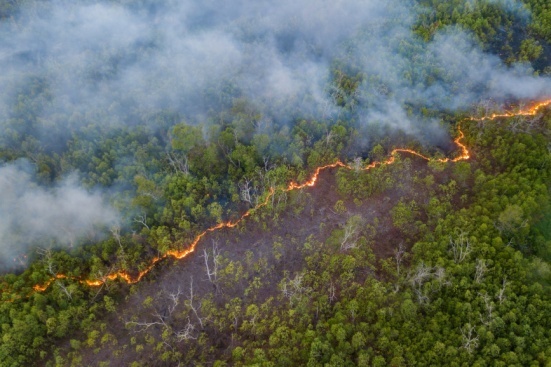 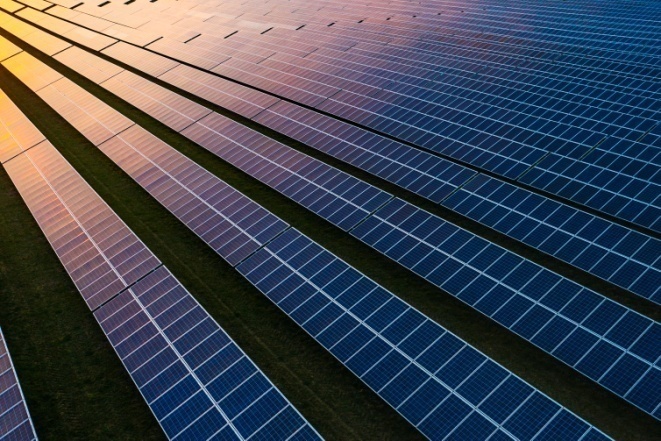 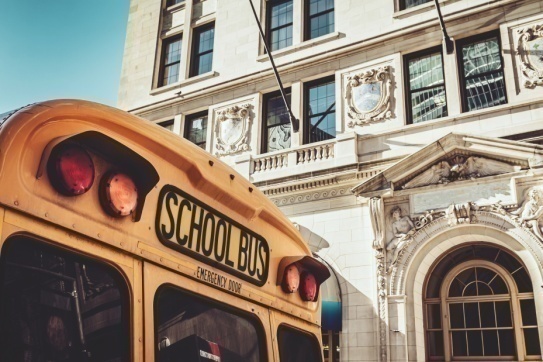 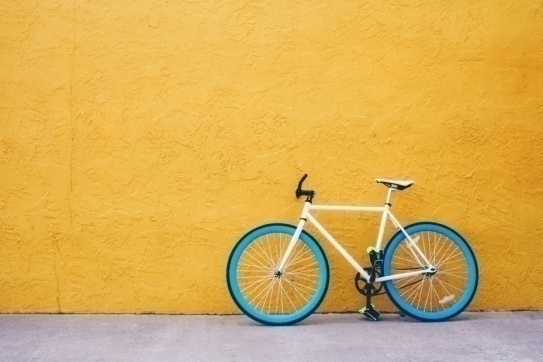 4. Description of Course 45
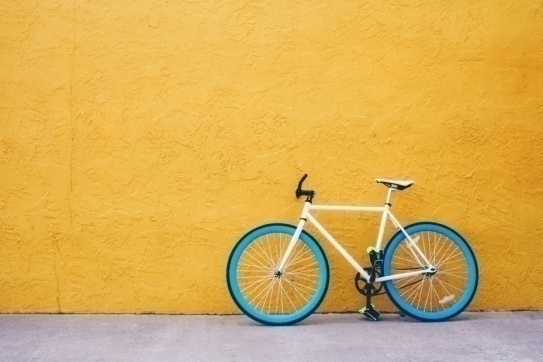 Marking Breakdown
20% Individual Tests (Examples)         
Task 1 Understand fundamentals of wind systems  
Task 2 Identify Small Wind (SW) system applications and uses
Task 4 List considerations for towers, foundations, and system installation
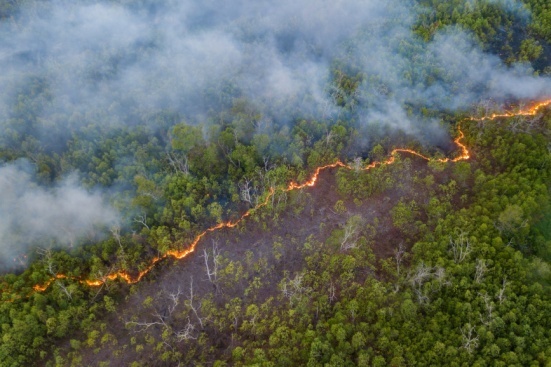 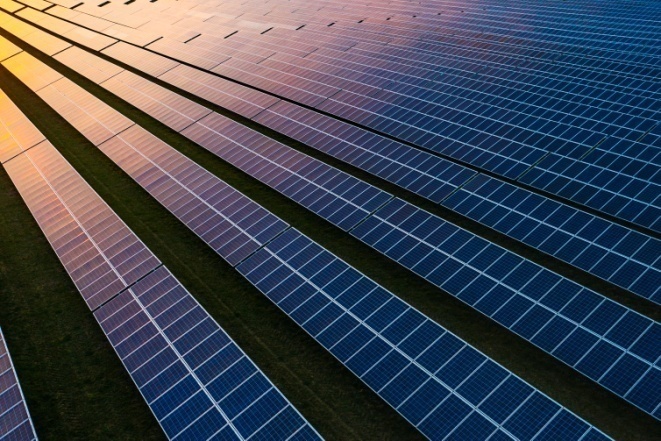 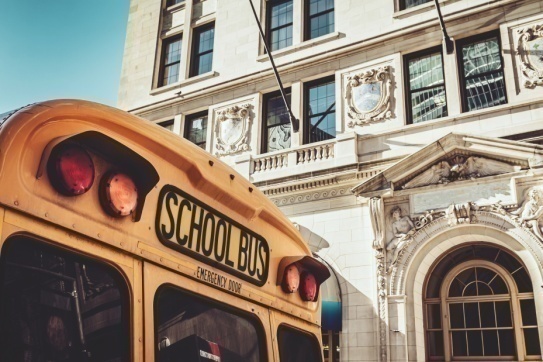 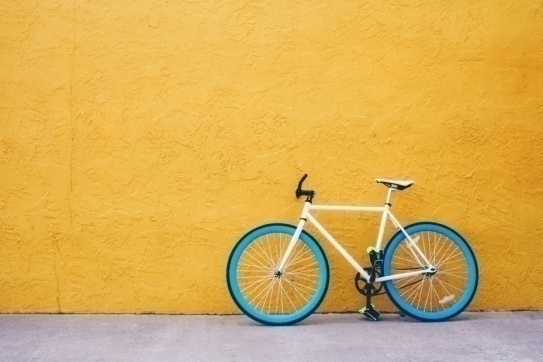 4. Description of Course 45
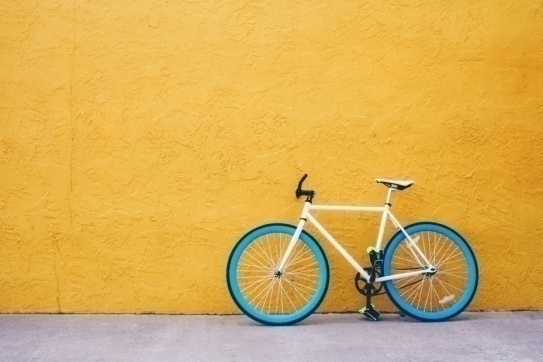 Marking Breakdown
30% Individual Projects (Examples)         
Task 3 Understand fundamentals of Small Wind Turbines (incl. system components, science & theory) 
Task 5 Prepare site assessment of available wind resource  
Task 6 Prepare site assessment of the potential viability for a Small Wind project
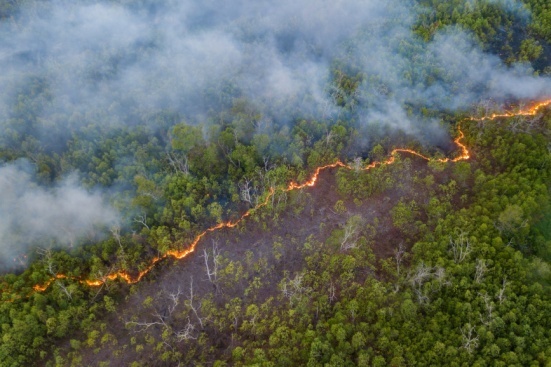 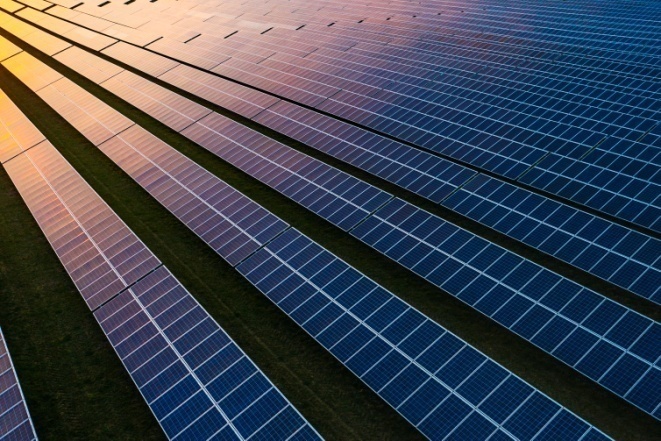 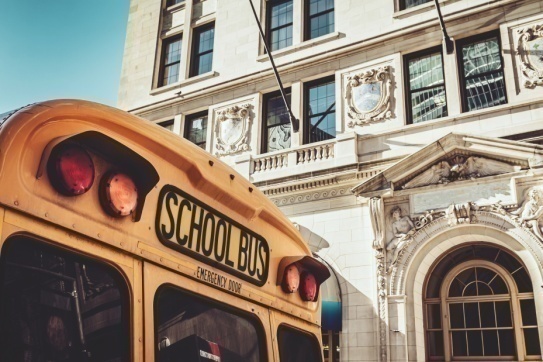 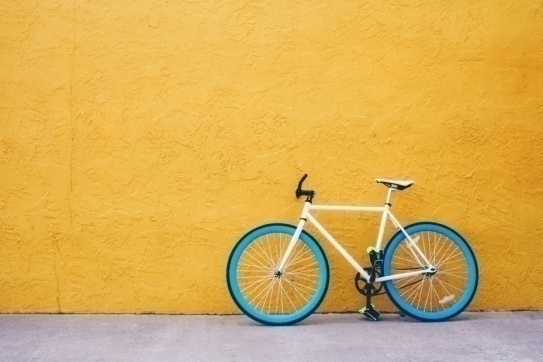 4. Description of Course 45
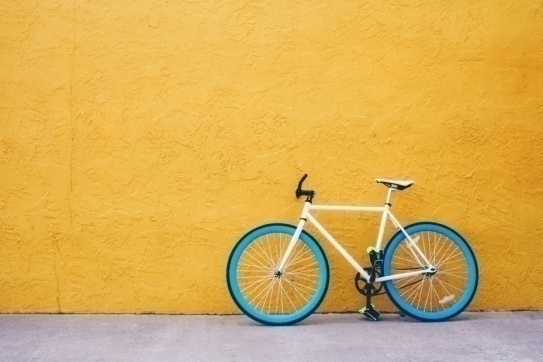 Marking Breakdown
40% Group Projects (Examples)         
Task 7 Size the small wind system components
Task 8 Identify operation, maintenance, and troubleshooting procedures
Task 9 Apply safety methods and best practices
Task 10 Understand the impacts and challenges of small wind systems
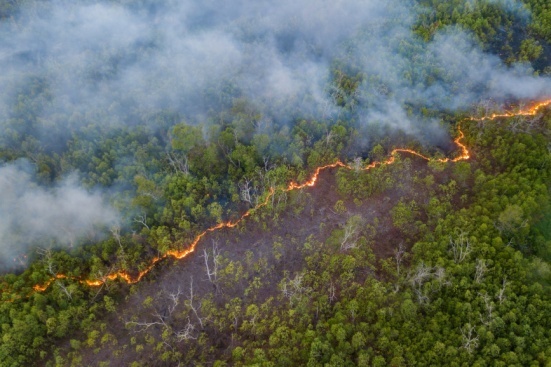 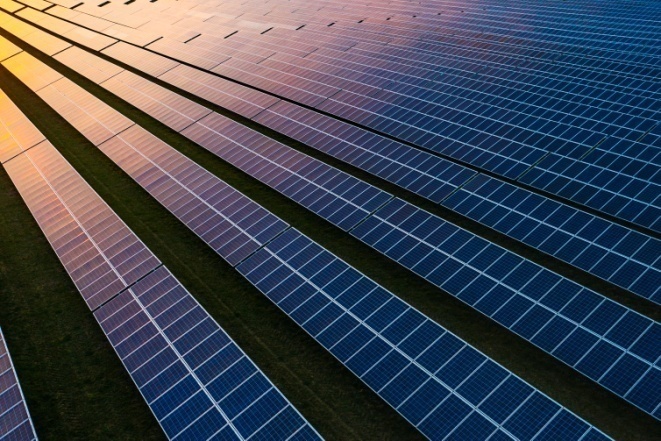 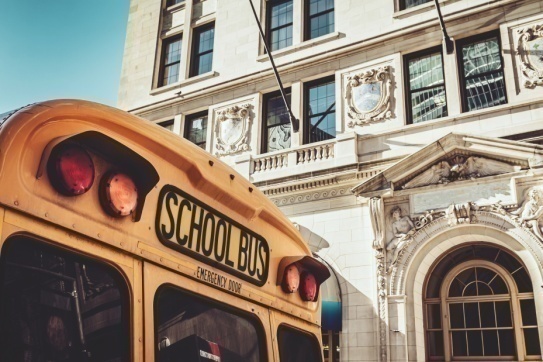 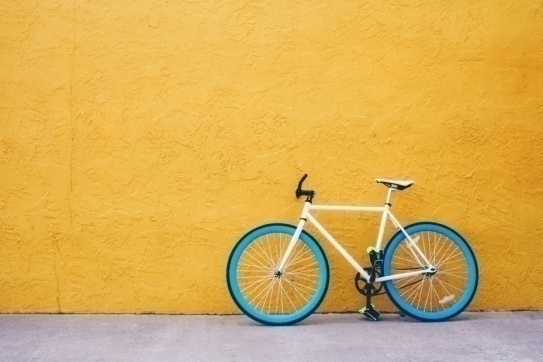 4. Description of Course 45
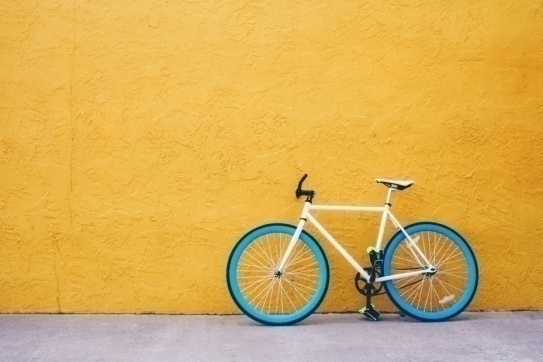 Marking Breakdown
10% Employability Skills (Examples)         
Those used in ITVET Belize communications courses  
Attendance           
Timeliness 
Attention to detail
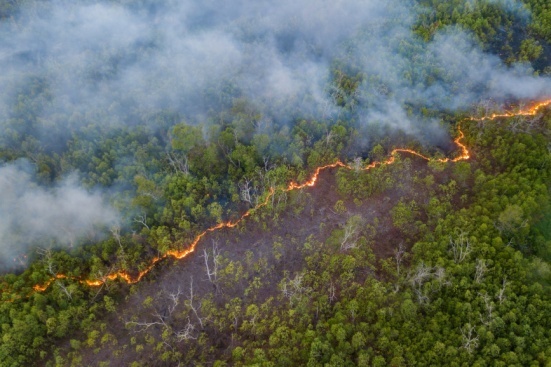 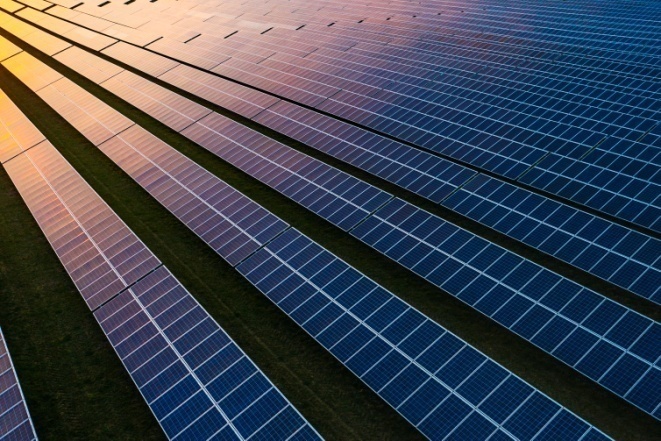 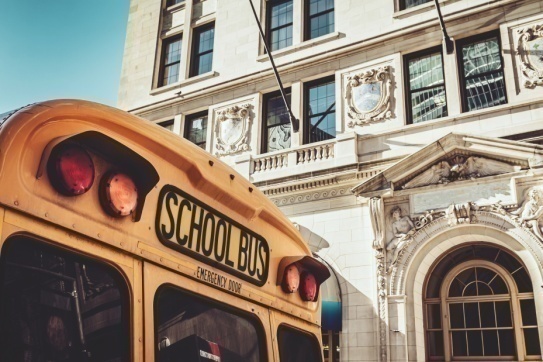 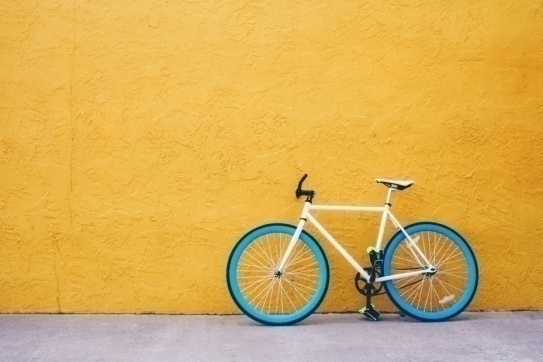 5. Development of Course 45
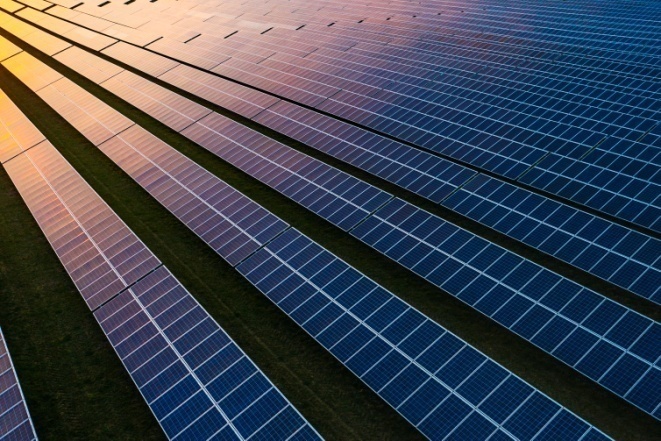 Development of Course
From Theory to Practical Application         
Elaborate on NABCEP Small Wind documentation
Elaborate on Coleman 400 W Manual
“Small group sessions” in 2023 on Course 45
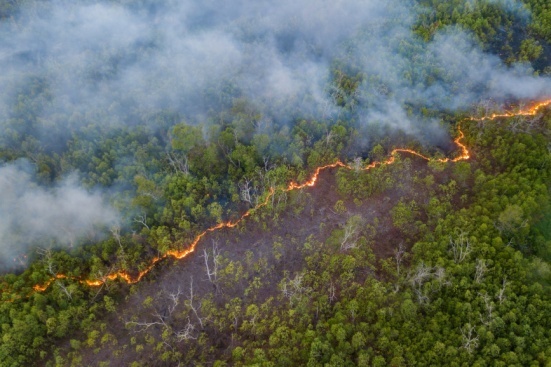 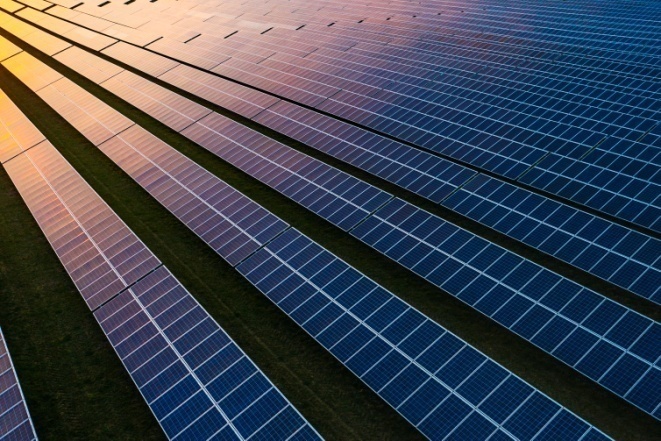 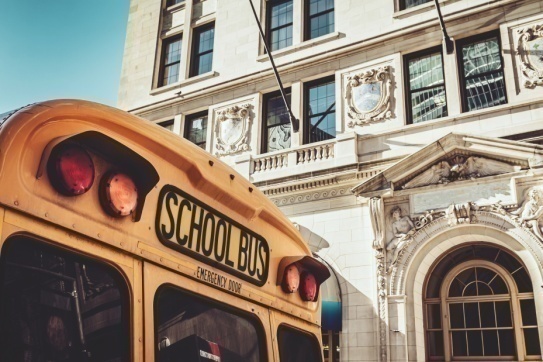 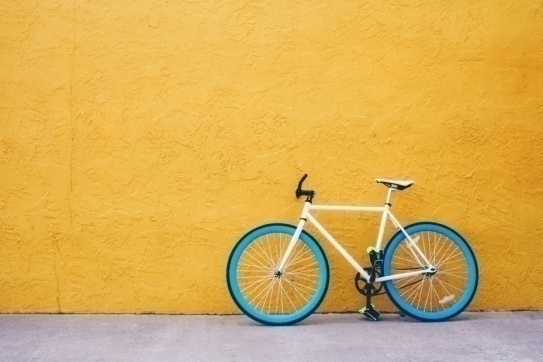 Summary
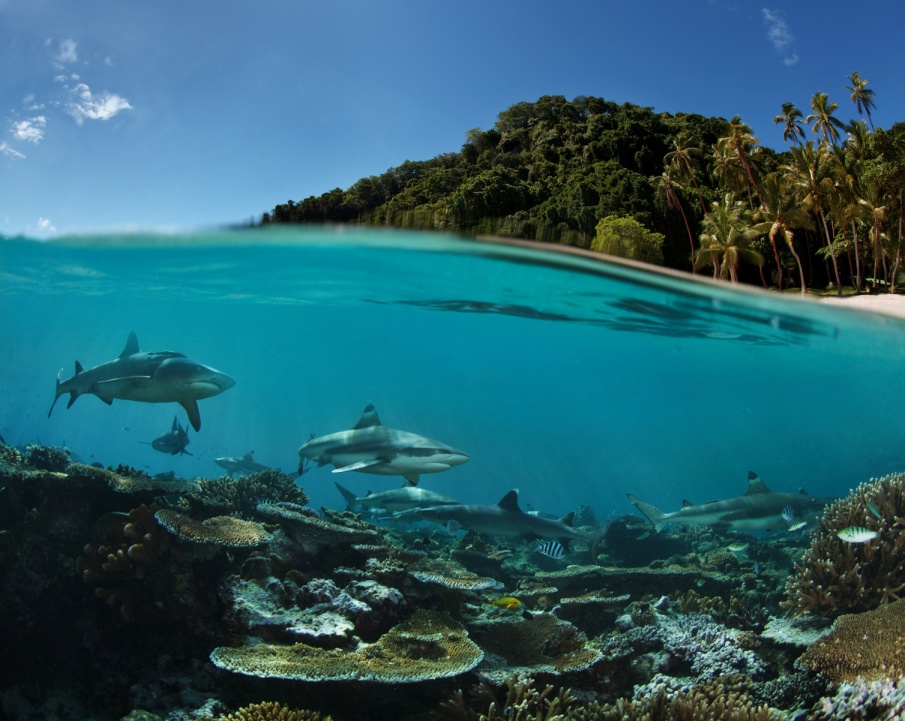 C45 Small Wind Design 
And Operation 
48 Classroom hours
16 Lab hours
12 Week Term 4, Year 2 
Applied Science Courses in 2 year RE EE Program 
What does “success” look like?   
Master Plan Learning Outcomes and TDAPS   
Description of Course 45 in Term 4 of Year 2
Development of Course 45 
Elaborate on NABCEP and Coleman Turbine documents  in other 2023 Sessions
For Today:
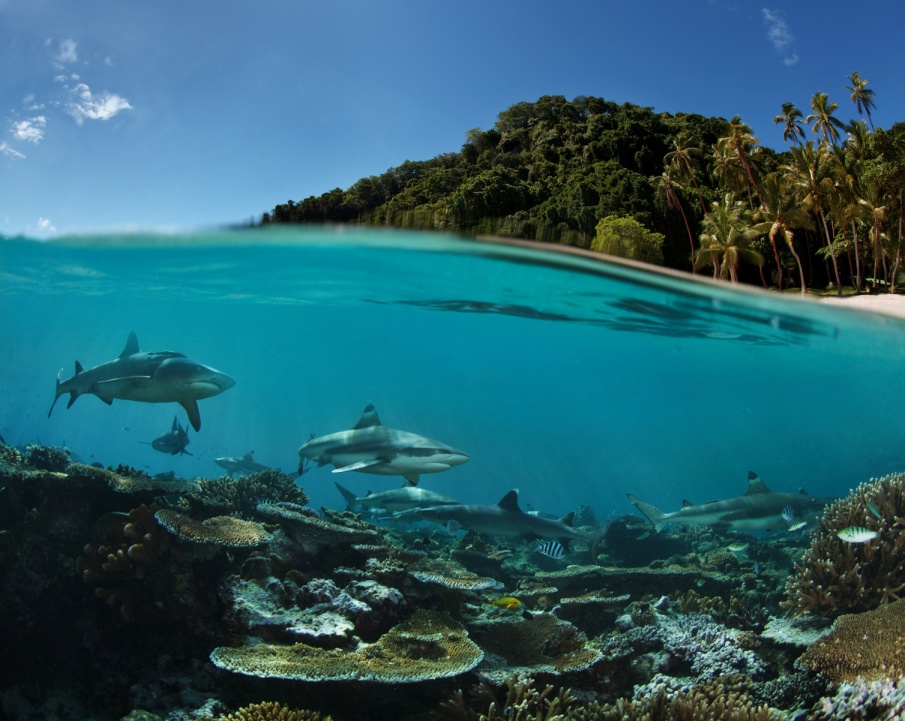 C45 Small Wind Design 
and Operation
Instructor Comments? 
Instructor Discussion?
Instructor Suggestions?   
“Real World” Applications?
Questions?
Comments?
Suggestions?
Thank you